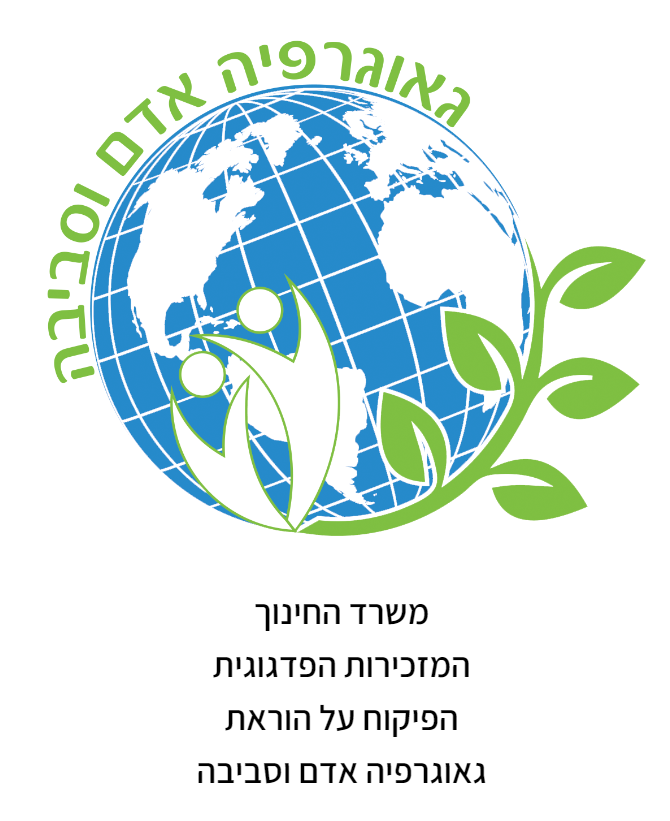 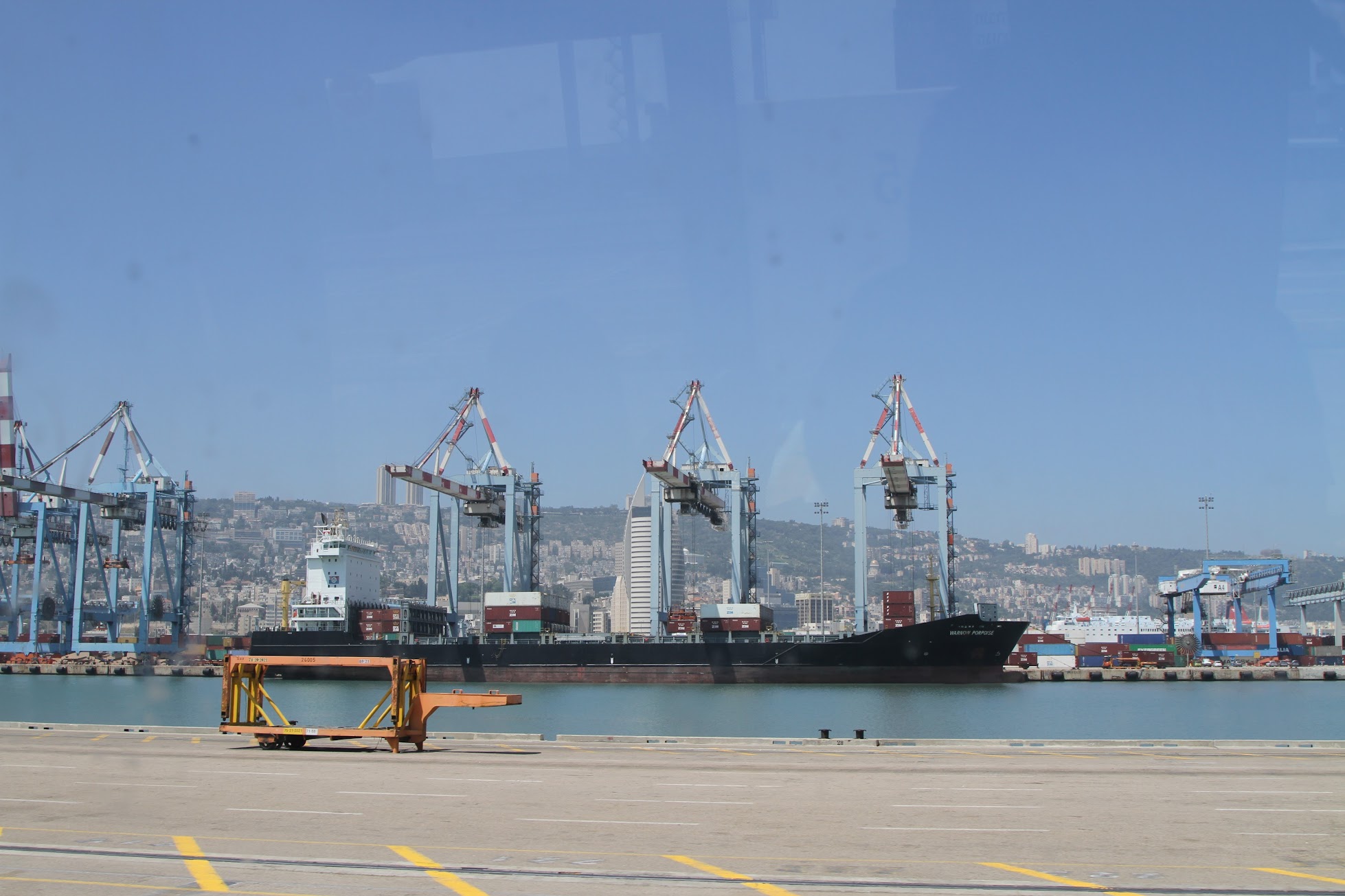 התחבורה הימית בישראל
כתיבה, עריכה ותמונות: נדב שמגר | 2024ניתן ליצור עותק על ידי לחיצה על "קובץ" > יצירת עותק"
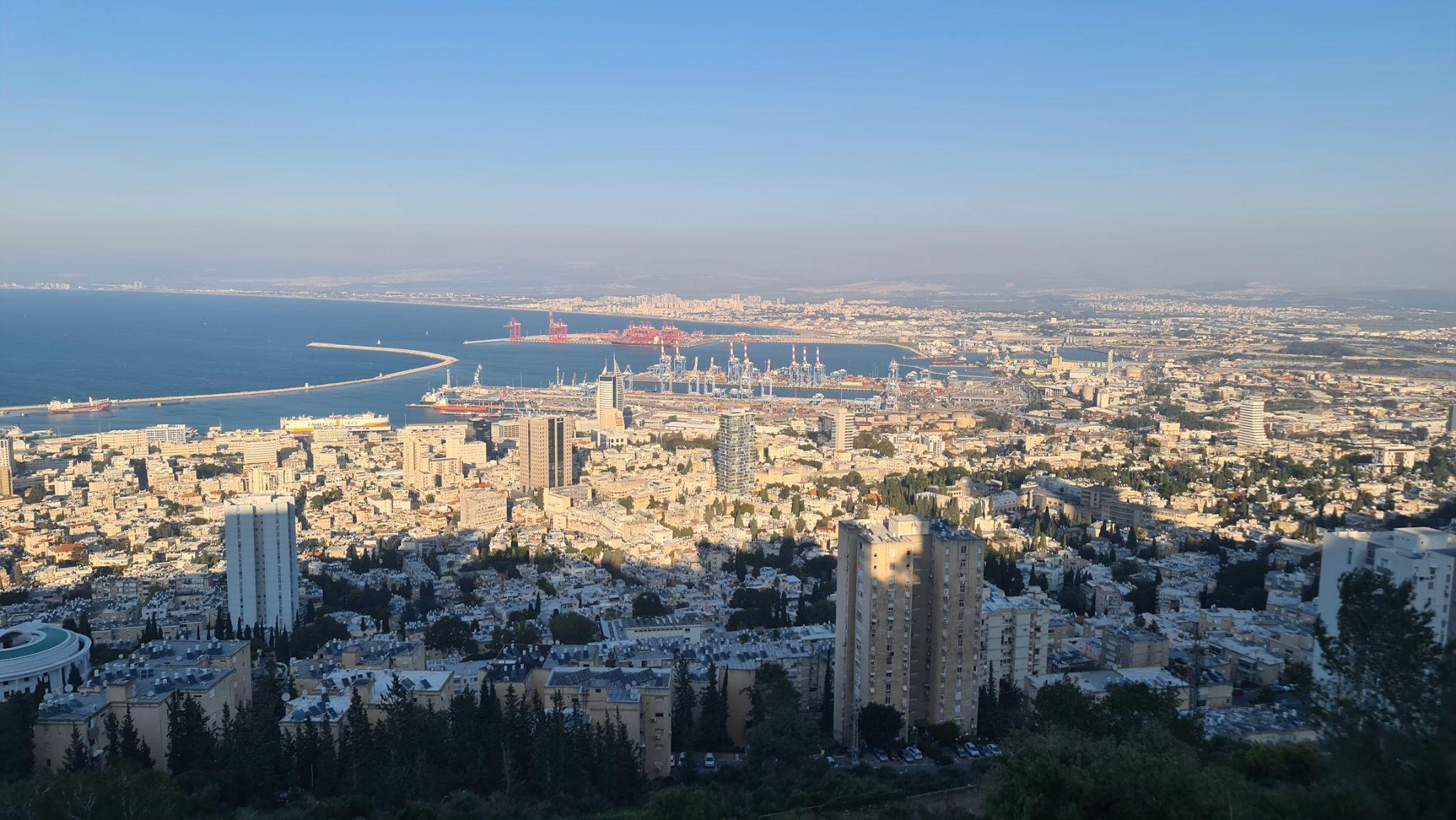 מה חשוב לדעת?
שאלה מרכזת לדוגמה
קובץ מלווה
רפורמת נמלי היםבישראל
נמלי היםהעיקריים סקירה כללית
הסכמי סחרופרוייקט מסילות לשלום
מגמותונתונים
אתגריםופתרונות
הקדמהומושגי יסוד
קובץ סיכום
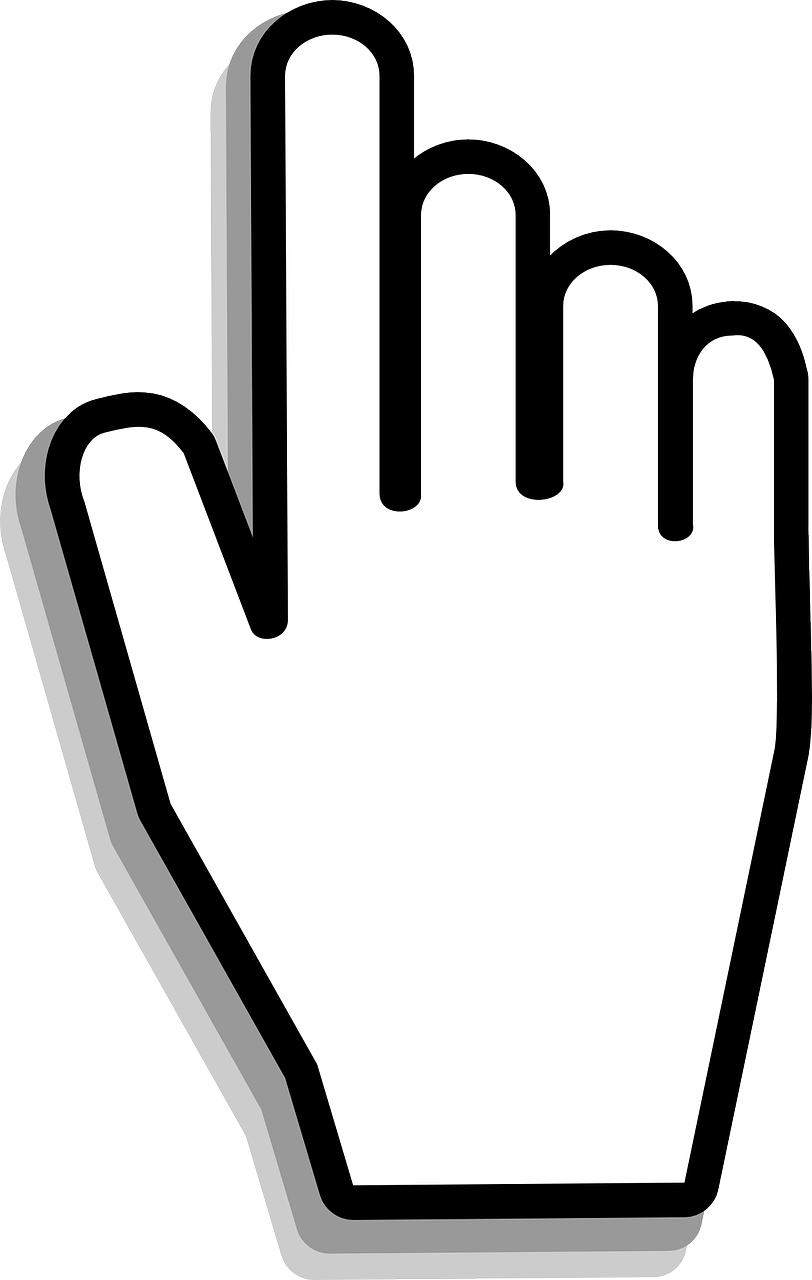 הקדמה
מערכת התחבורה הינה מערכת המשמשת להעברת נוסעים וסחורות. המערכת מורכבת משלושה מרכיבים:
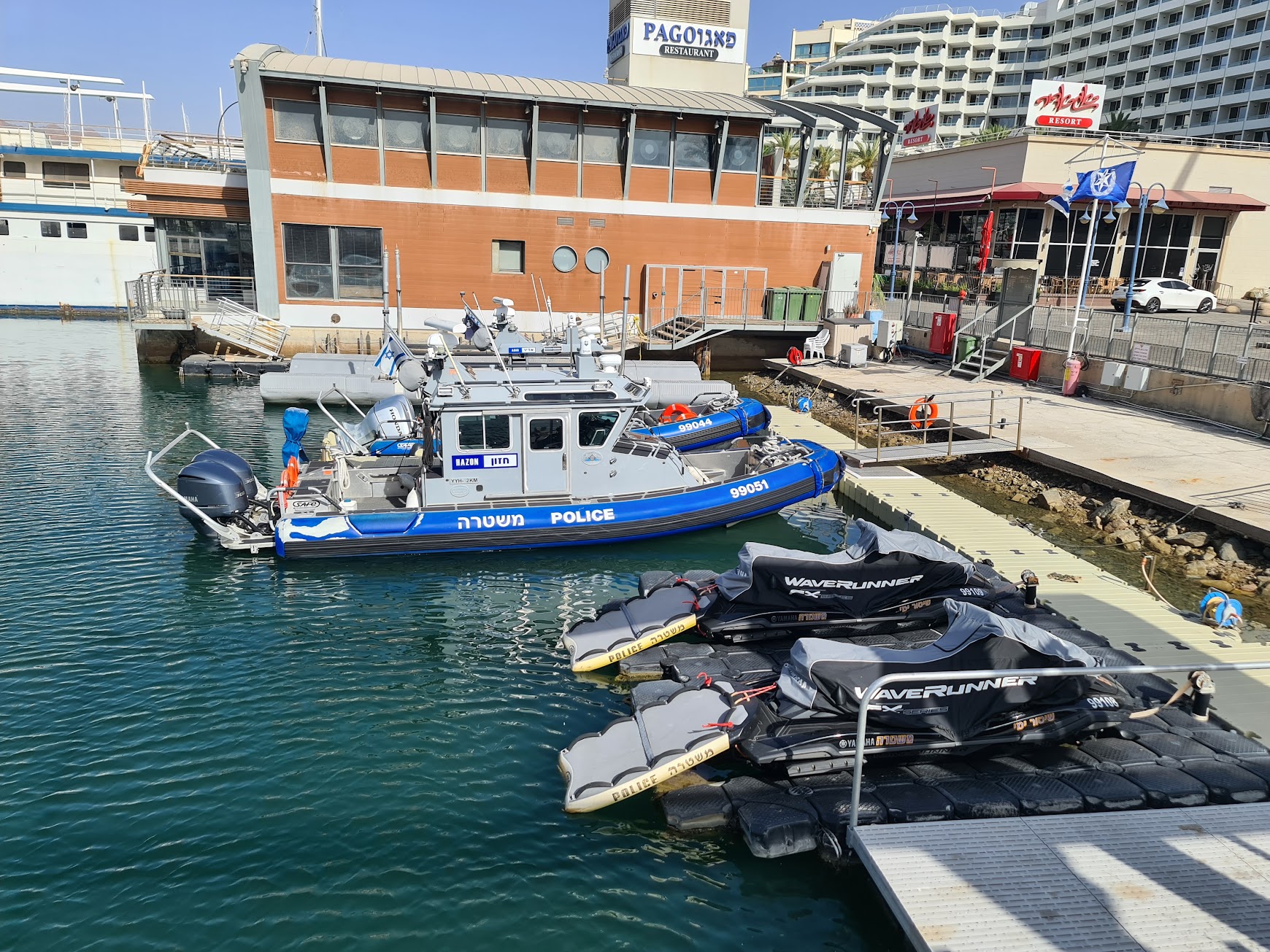 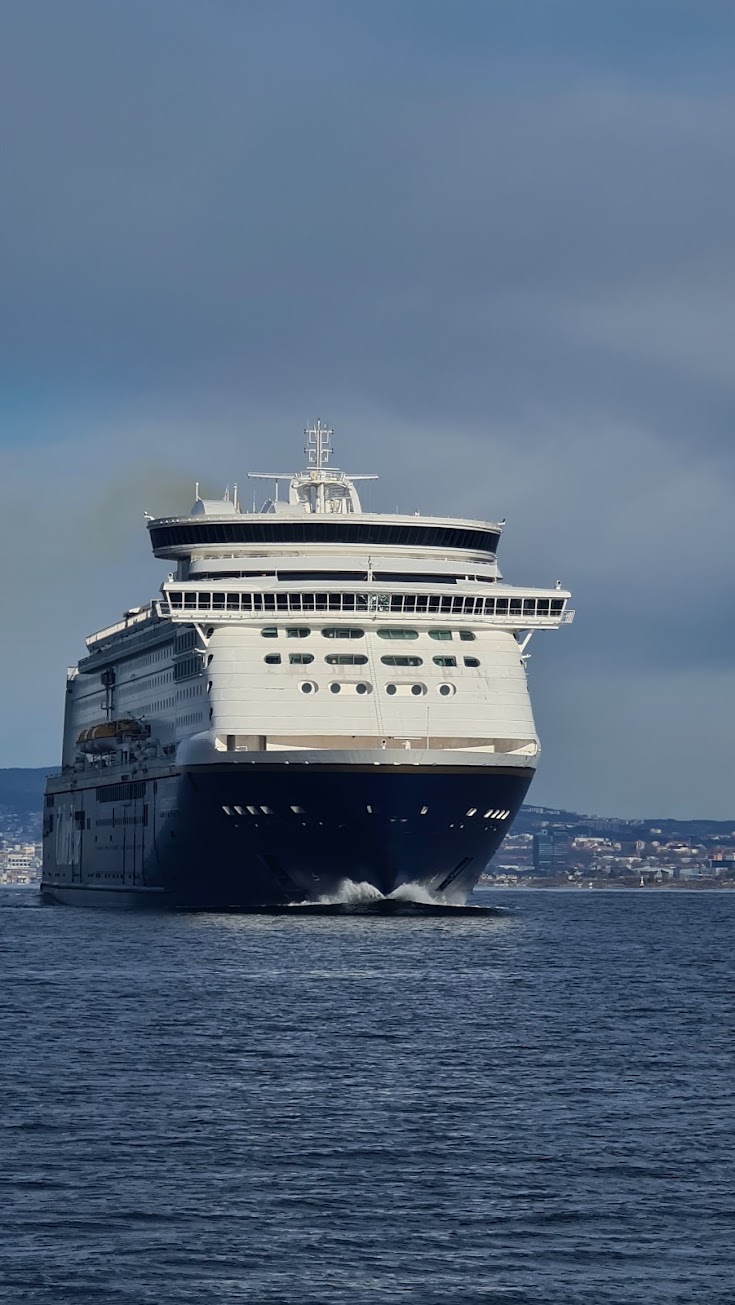 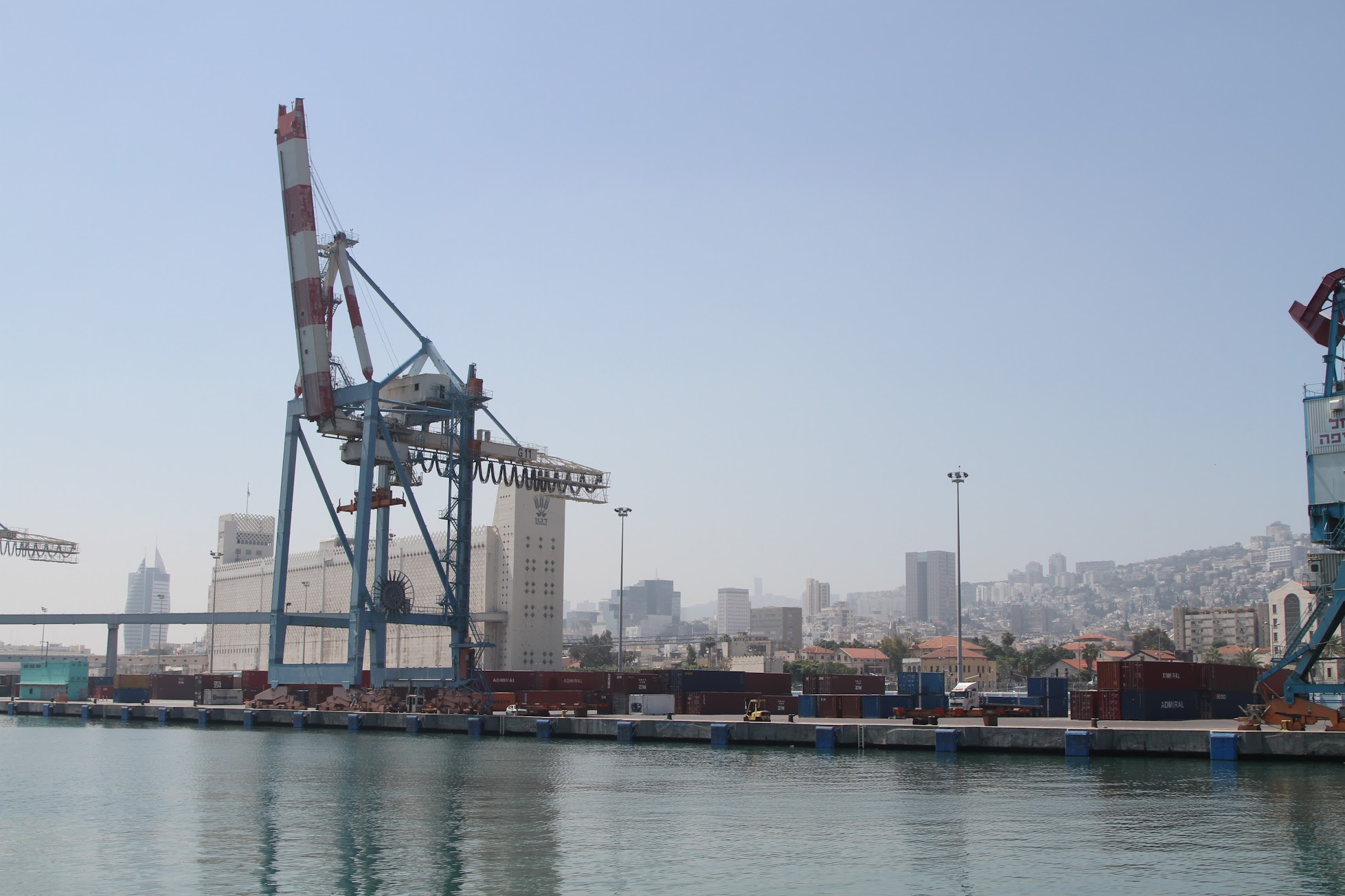 תשתיות                                                                                                              
      נייחות
תשתיות
ניידות
מערכת                                                                                                        חוקים ותקנות
כבישים, מסילות, שדות תעופה, נמלי ים                                              כלי רכב, רכבות, מטוסים, אוניות
הקדמה
מושגי יסוד - חלק ראשון:
"נגישות"
מידת הקלות והנוחות להגיע ממקום למקום. ככל שהתשתיות נוחות, מהירות ויעילות, כך רמת הנגישות עולה והתפוקה רבה יותר.
העברה של אנשים או מטענים מאמצעי תחבורה אחד לאחר. 
פעולה זו מתבצעת במסופי התחבורה כגון תחנות אוטובוס, תחנות רכבת, נמלי ים ואוויר.
"שינוע"
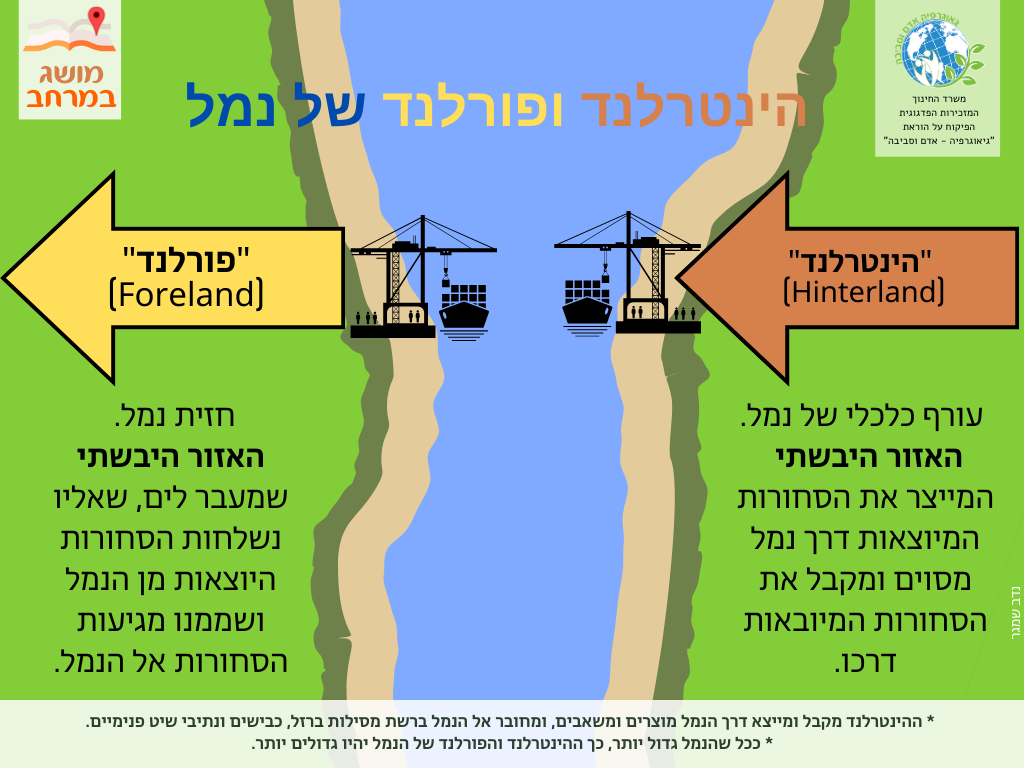 הקדמה
מושגי יסודחלק שני:
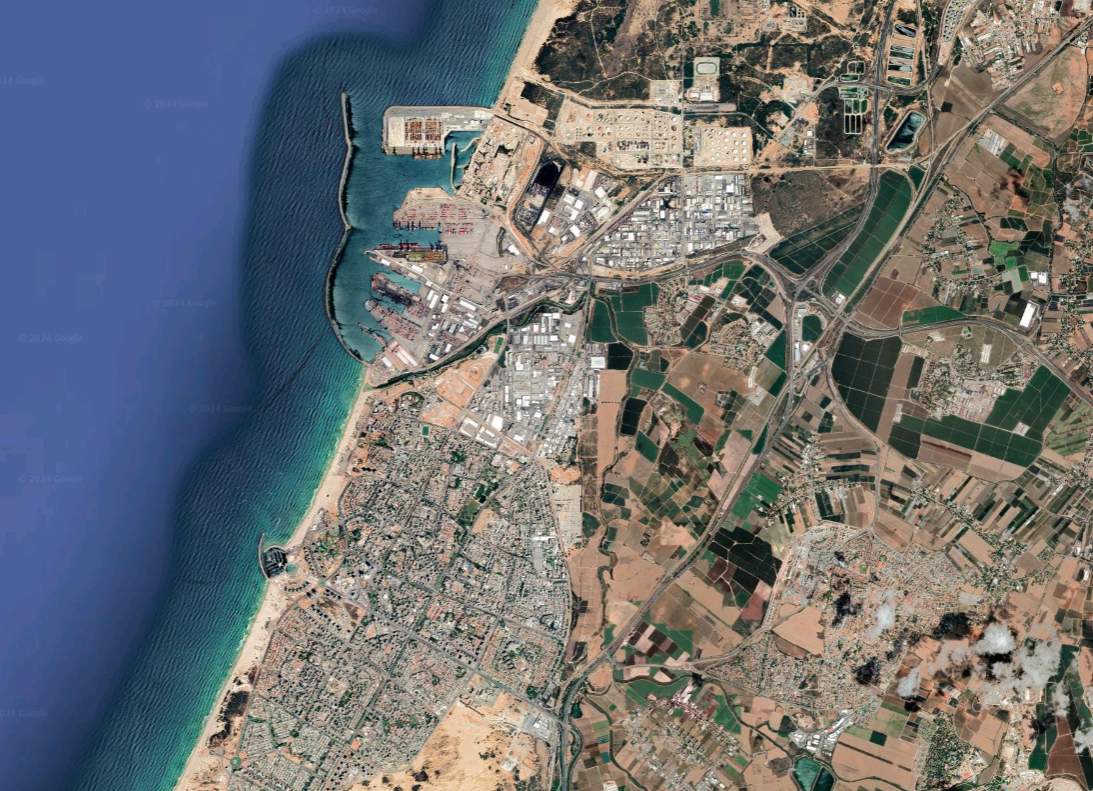 נמל מוגן ע"י שוברי גלים בחוף ללא מפרץ. לדוגמה נמל אשדוד
נמל מלאכותי
הקדמה
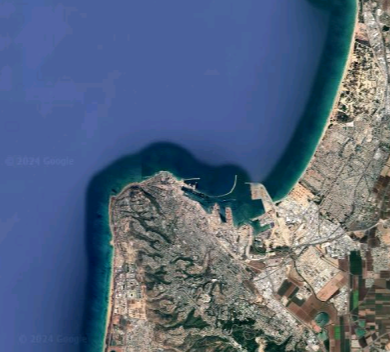 נמל טבעי
ממוקם בתוך מפרץ טבעי שמספק הגנה טבעית מסערות ים ומכיל מים עמוקים. לדוגמה נמל חיפה ונמל אילת
מושגי יסודחלק שלישי:
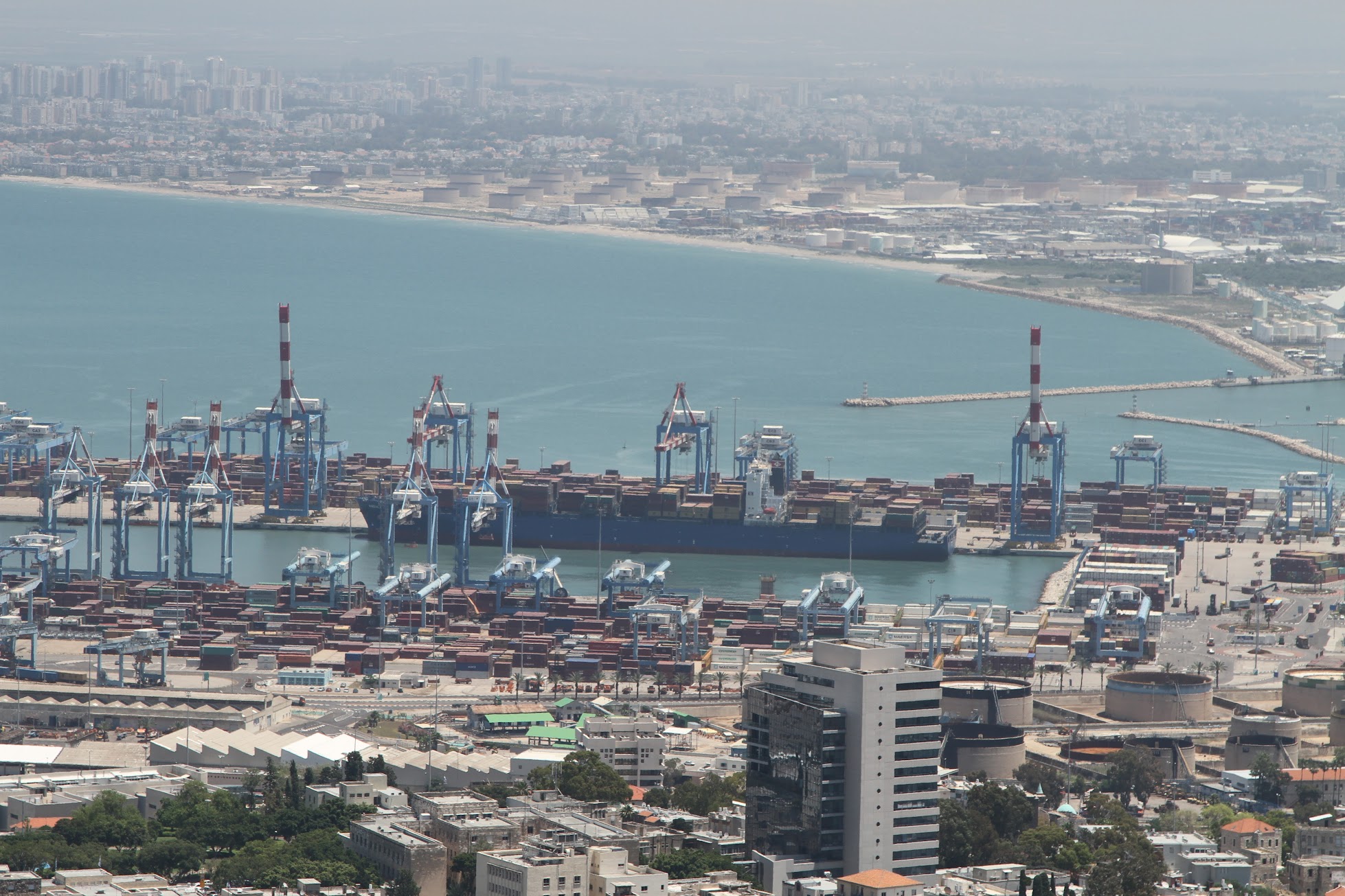 הנמלים מהווים שער הכניסה והיציאה למשק הישראלי
הקדמה
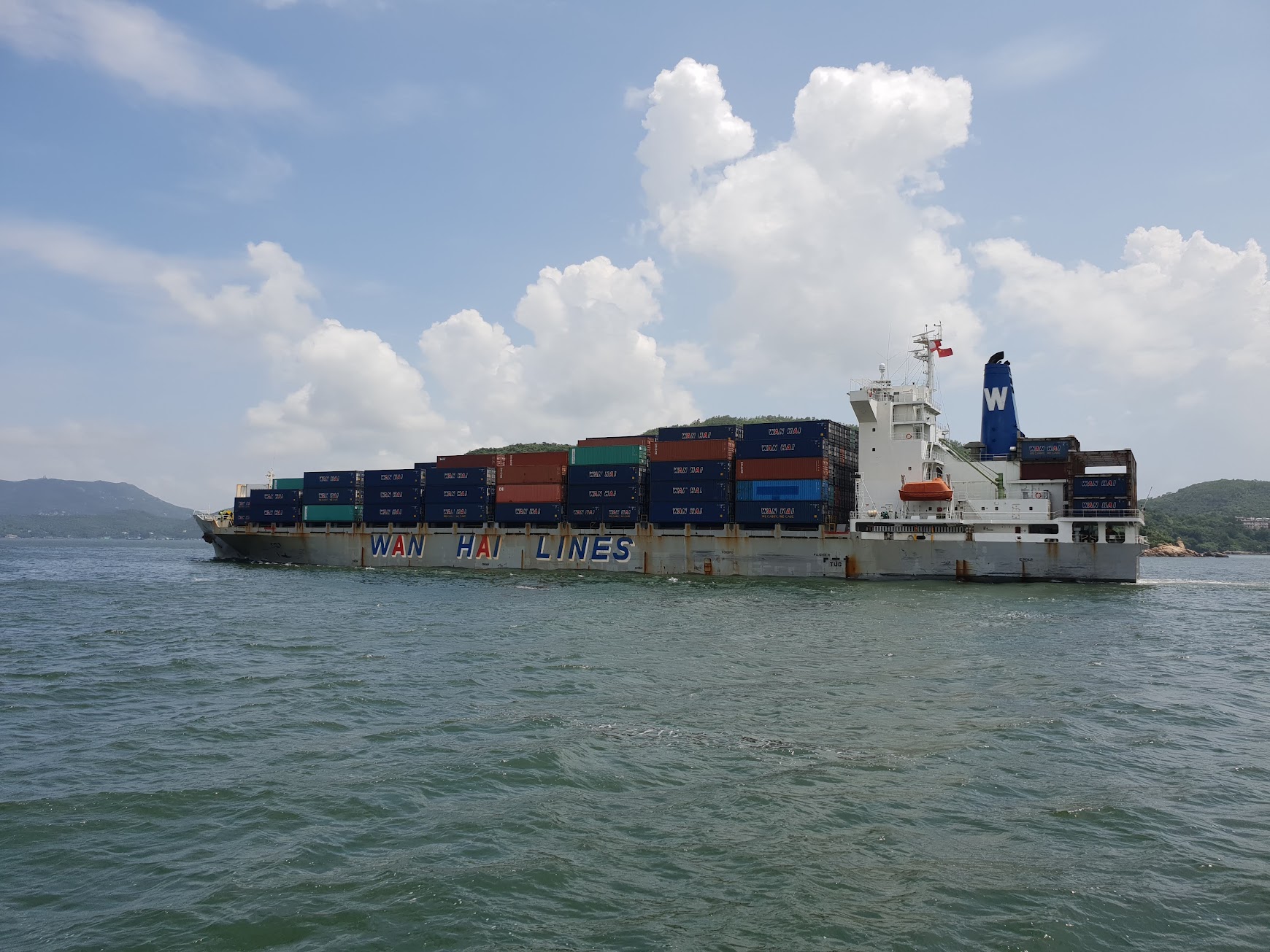 עובדות חשובות:
99% ממטעני הסחר של ישראל מועברים דרך הים
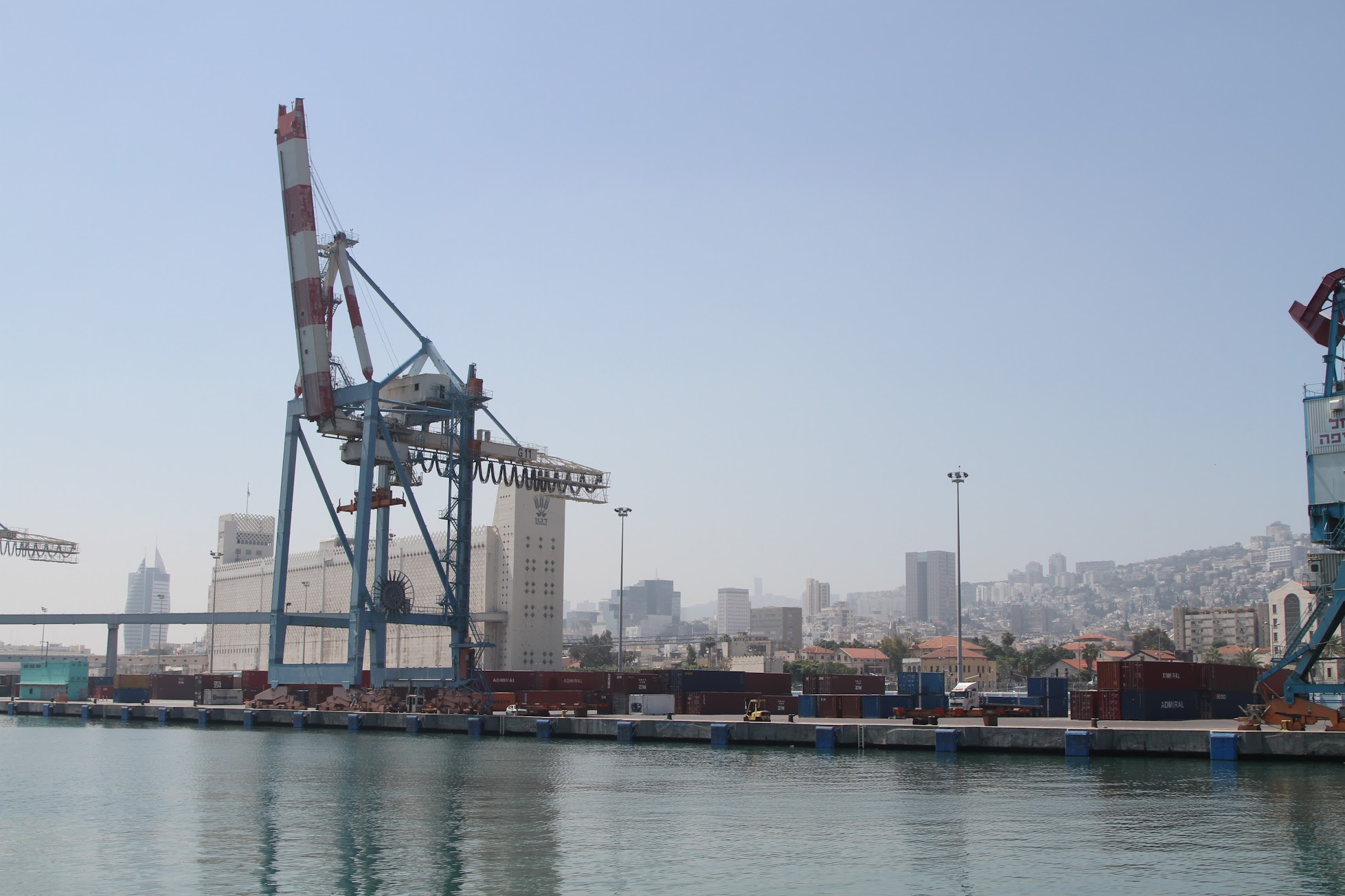 התחבורה הימית נמצאת בתהליכי שינוי והתפתחות תמידיים
נמלי חיפה
נמל אילת
נמלי אשדוד
נמלי הים העיקריים
הוקם בשנת 1956
"השער הדרומי" של ישראל
נמל אשדוד הוותיק (1965)
נמל הדרום (2022) - מופרט
נמל חיפה (1933) - הודי ישראלי
נמל המפרץ "הסיני" (2021)
נמל מספנות ישראל (2022) - פרטי
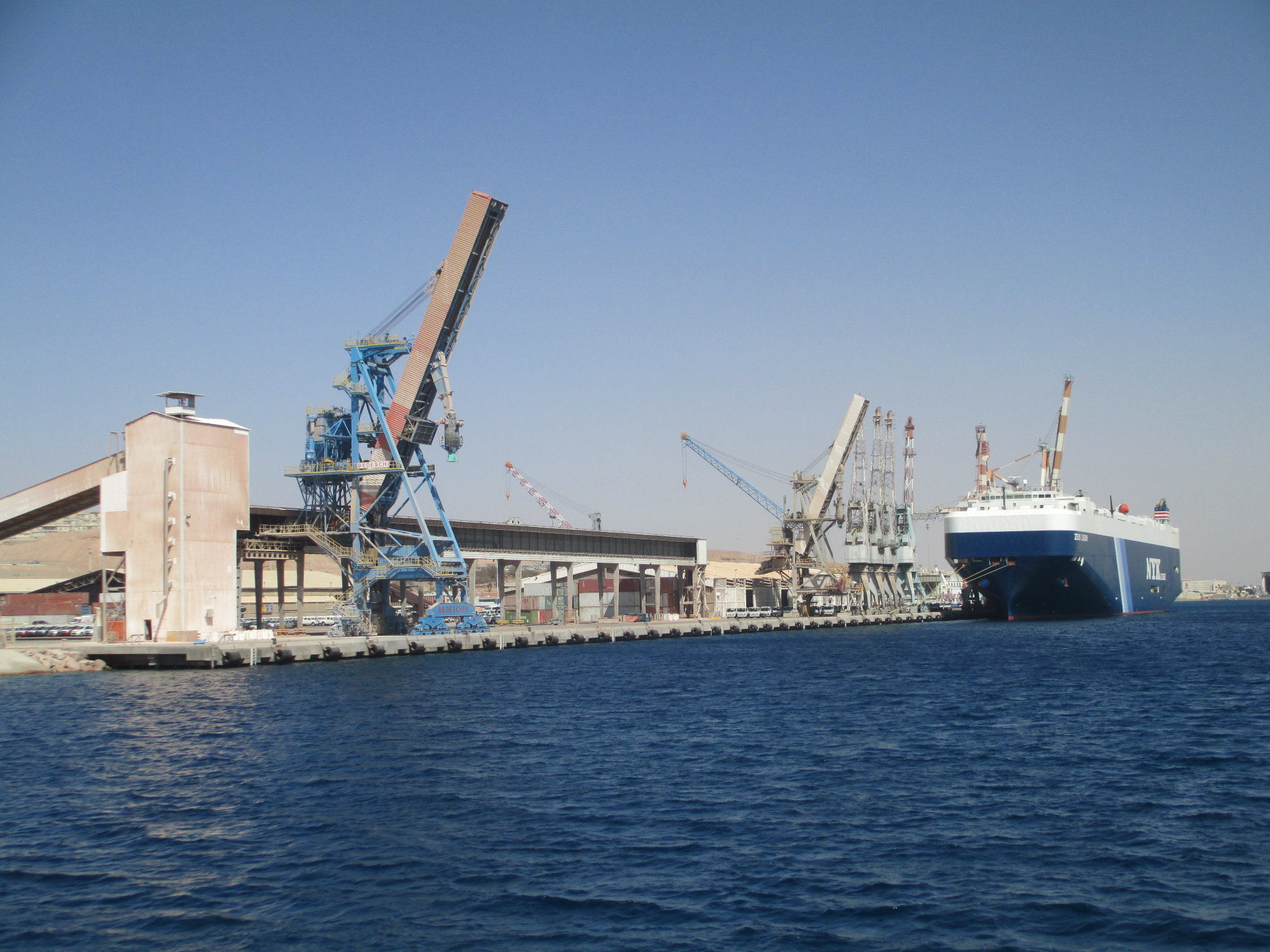 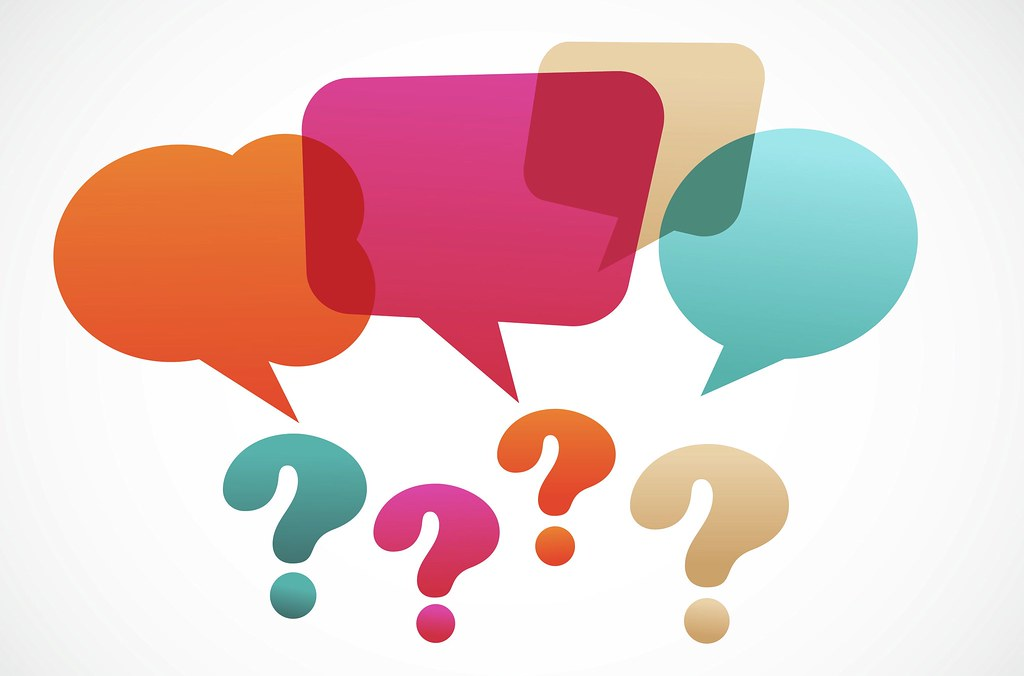 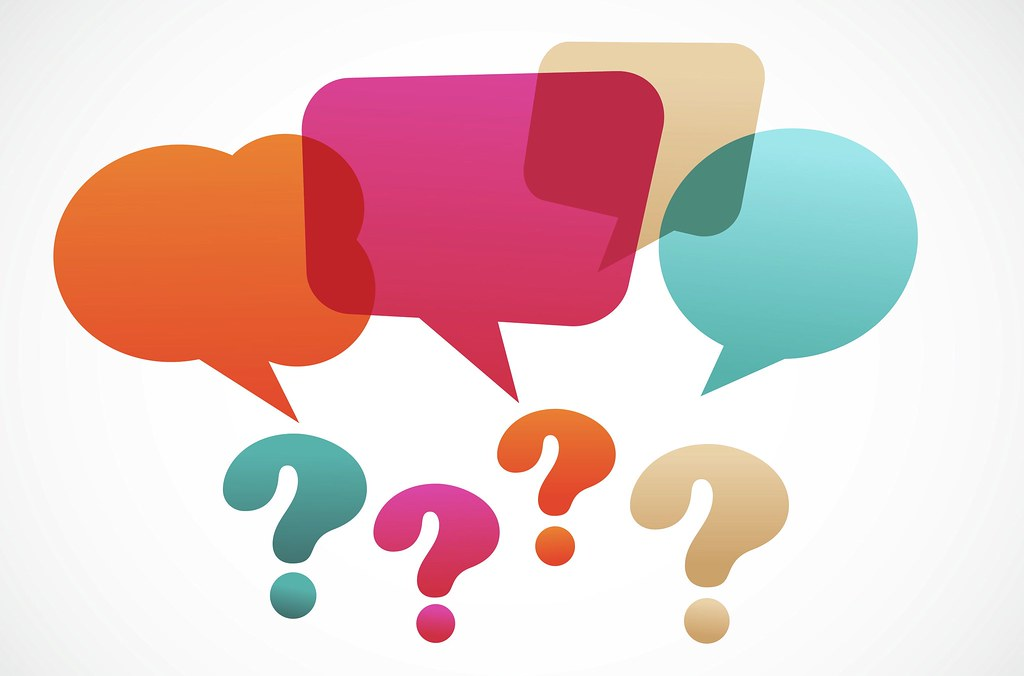 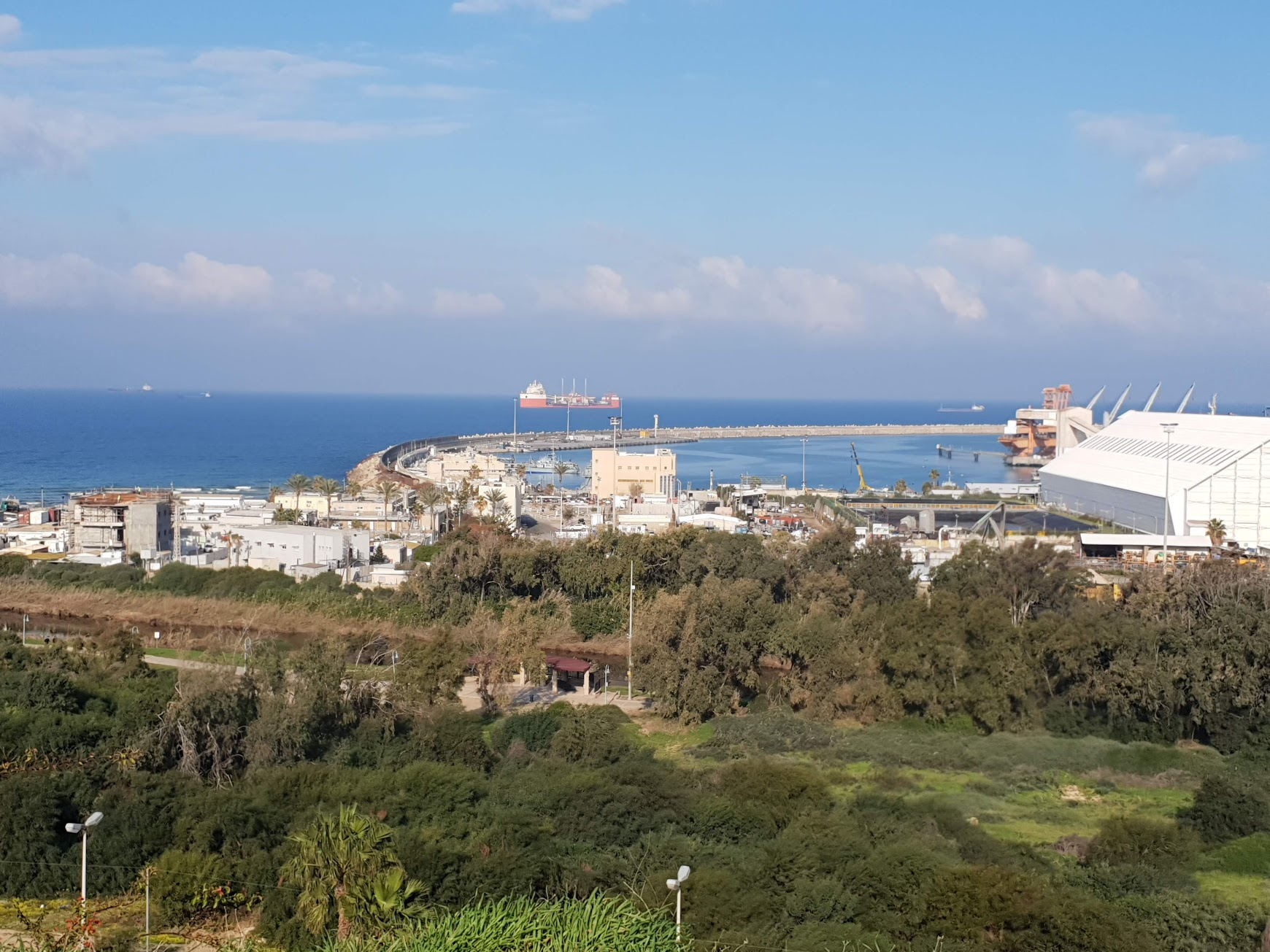 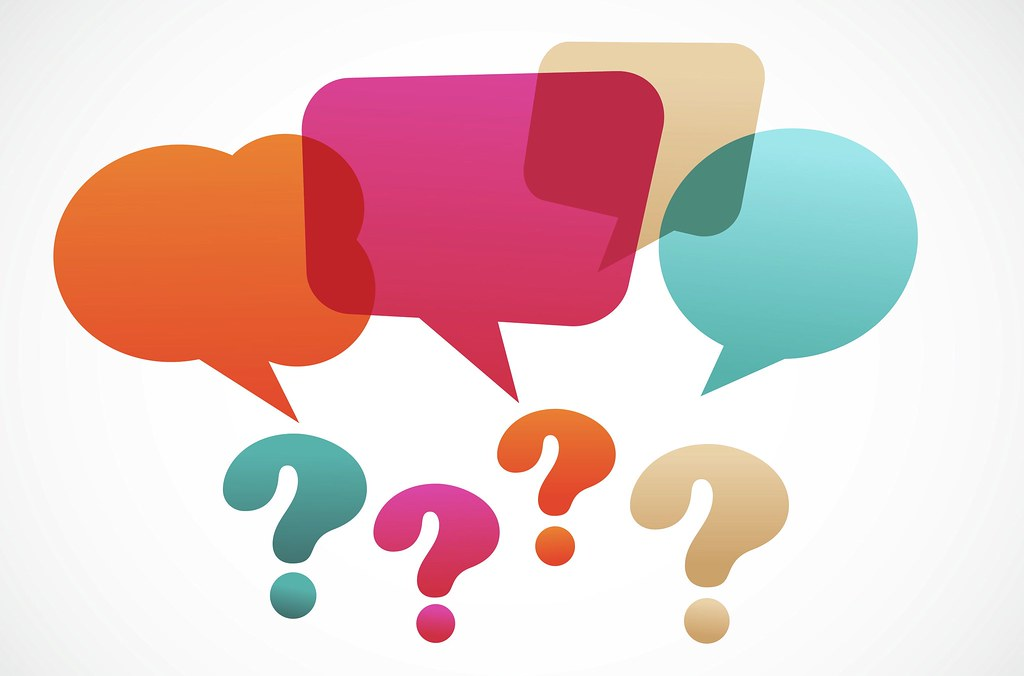 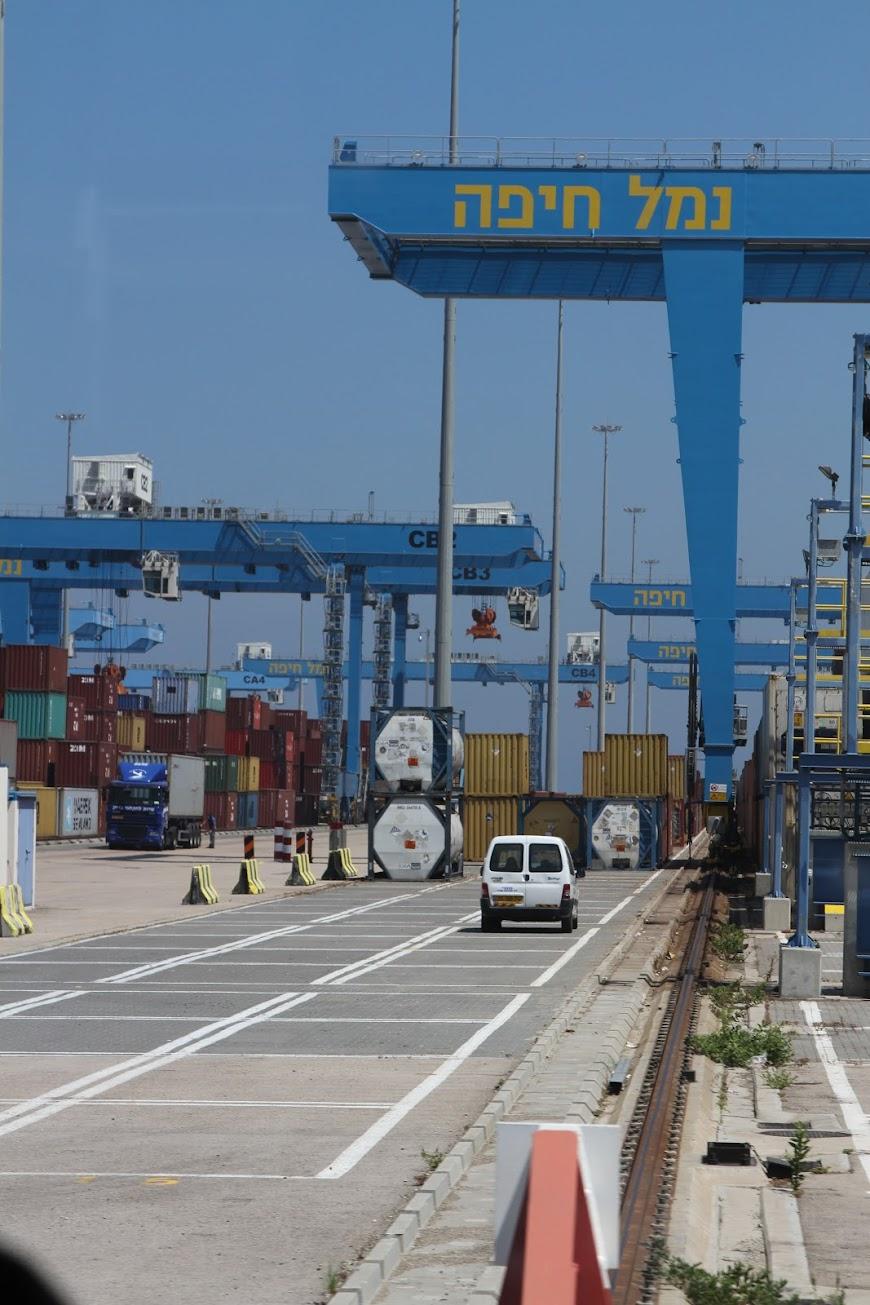 בנוסף: ישנם גם נמלי ים קטנים בתל אביב, הרצליה, טבריה המשמשים בעיקר לפעילות פנאי ודייג
השוואת מטענים שנפרקו ונטענו בנמלי ישראל בשנת 2023
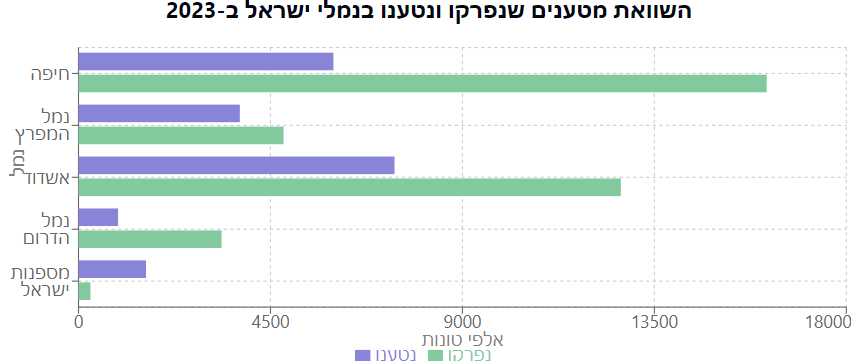 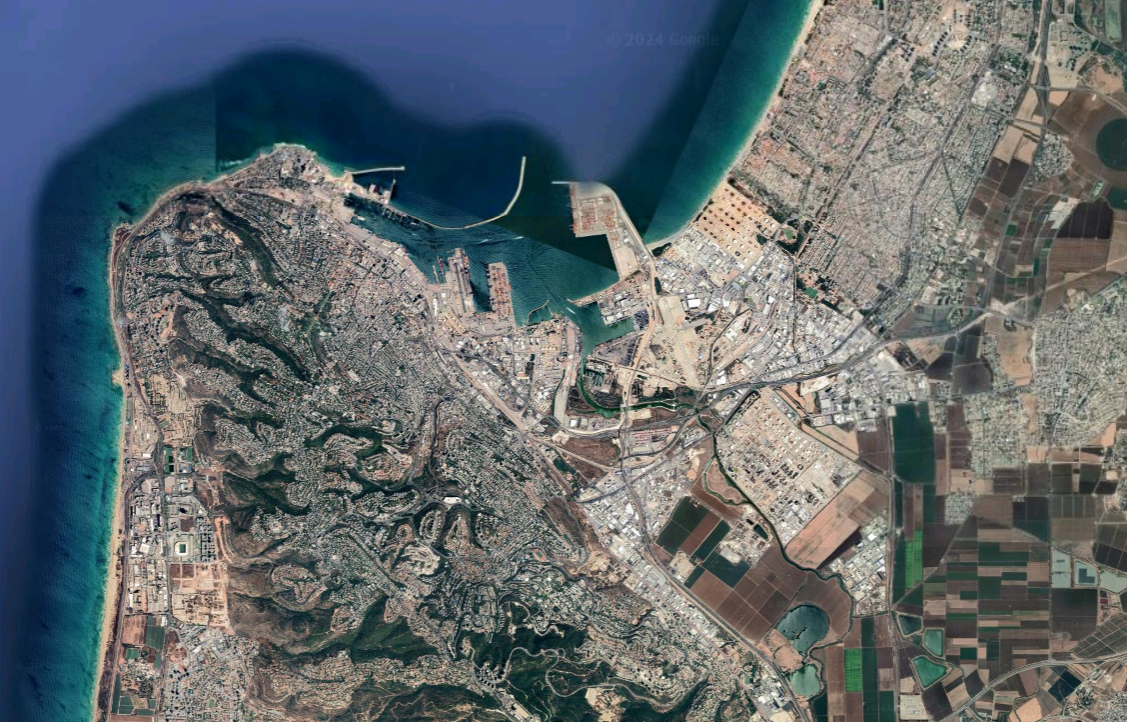 נמל חיפה
יתרונות
הגנה טבעית (מפרץ)
משנע גם מירדן 
קרבה יחסית לשווקי אירופה
חיבור תחבורתי (רכבת/משאיות)
חיפה
חסרונות
מגבלות בשל צפיפות בנייה
העדר התאמה לספינות ענק
זיהום סביבתי
צילום מגוגל מפות
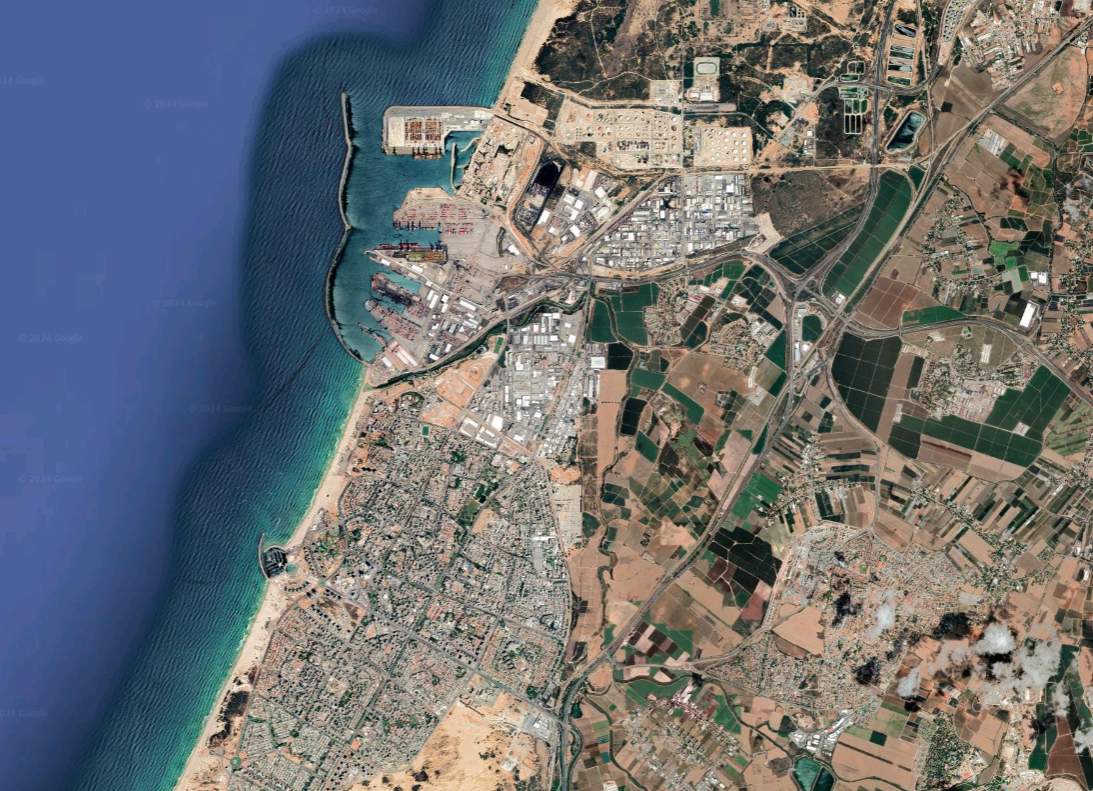 נמלי אשדוד
יתרונות
קרבה למרכז הארץ
יכולת קיבולת גבוהה
חיבור תחבורתי (רכבת/משאיות)
משנעים למרכז הארץ וגם לירדן
חסרונות
זיהום סביבתי
העדר התאמה לספינות ענק
עומסים בשל נפחי תנועה גבוהים
אשדוד
צילום מגוגל מפות
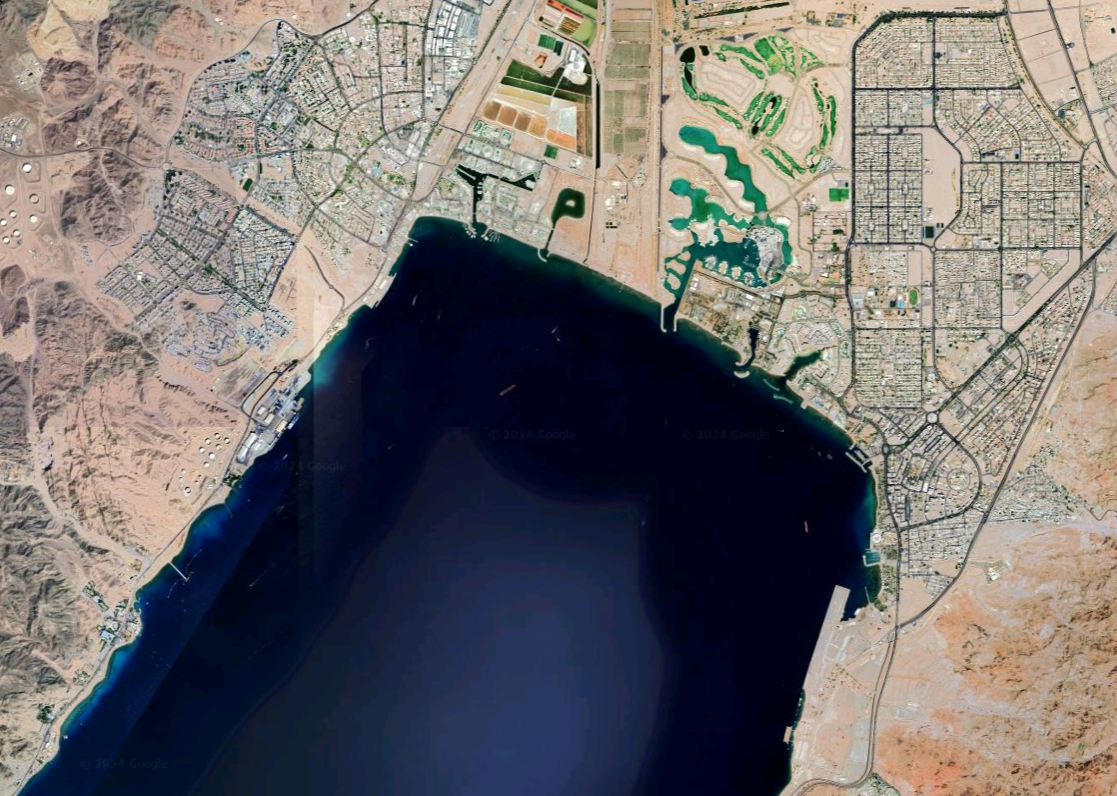 נמלי אילת
אילת
יתרונות
גישה למזרח הרחוק
קרבה לאזורי תיירות 
מתמחה ביבוא כלי רכב 
ומשמש לייצוא של חברת כיל

יכול לשמש כחלופה בחירום
חסרונות
ריחוק ממרכזי הכלכלה והאוכלוסייה
העדר התאמה לספינות ענק
אינו מחובר למסילת רכבת(השינוע על ידי משאיות בלבד)
תחרותיות נמוכה (למול חיפה ואשדוד)
צילום מגוגל מפות
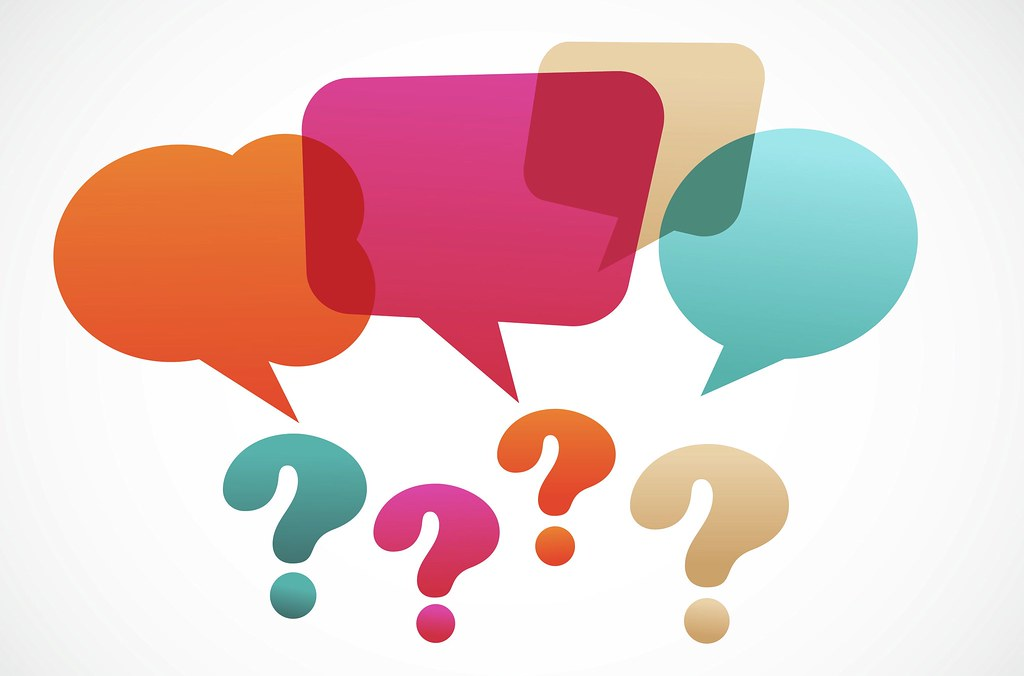 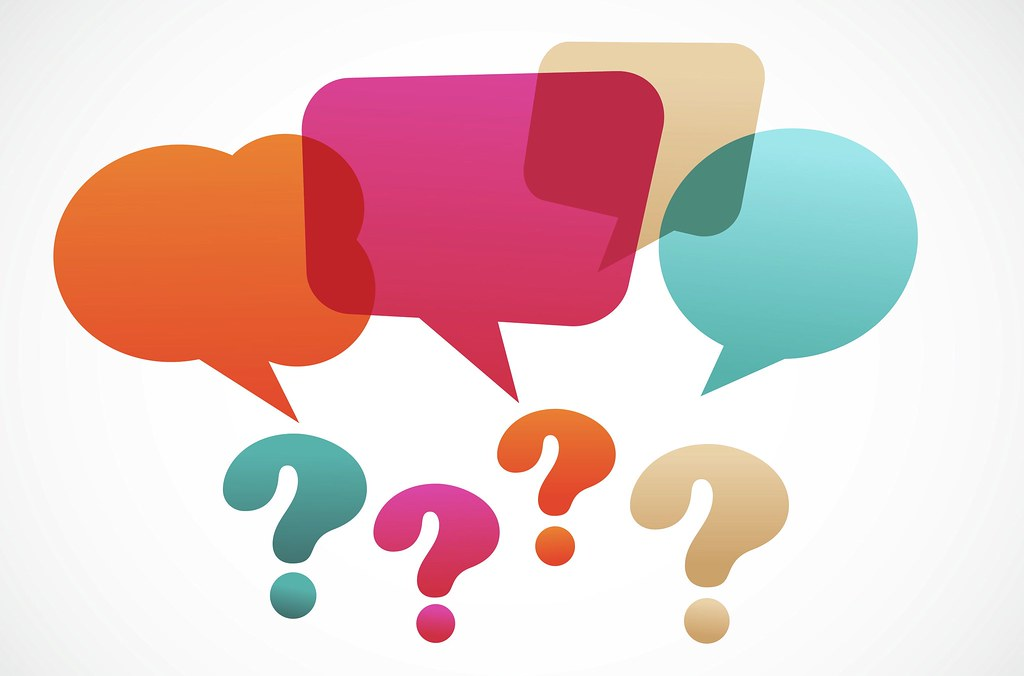 אתגרים מרכזיים
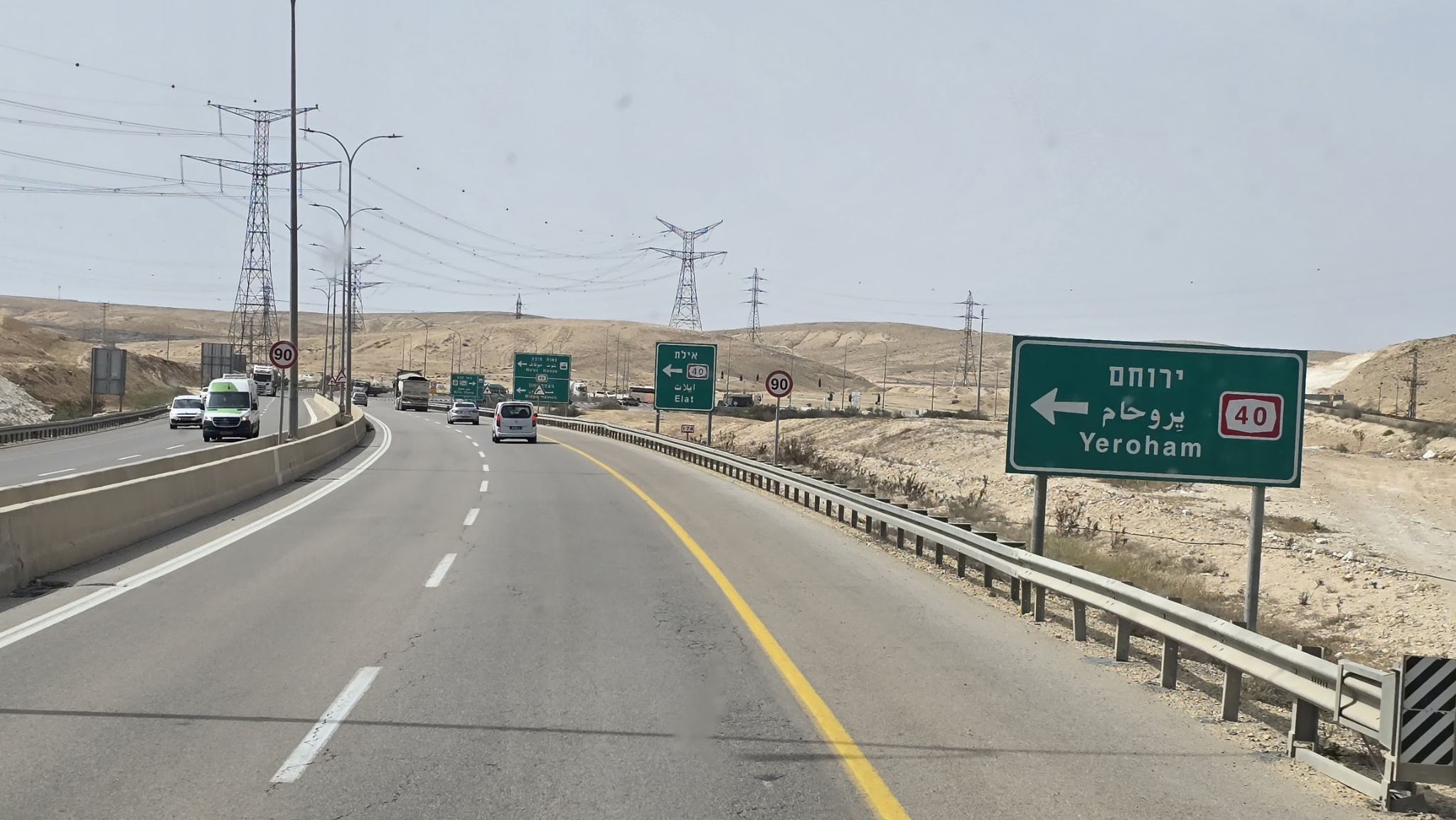 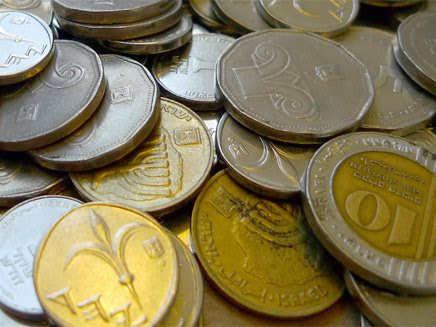 תחרות בינלאומית
עומסים בנמלים המרכזייםוהתנהלות בירוקרטית
פתרונותמוצעים
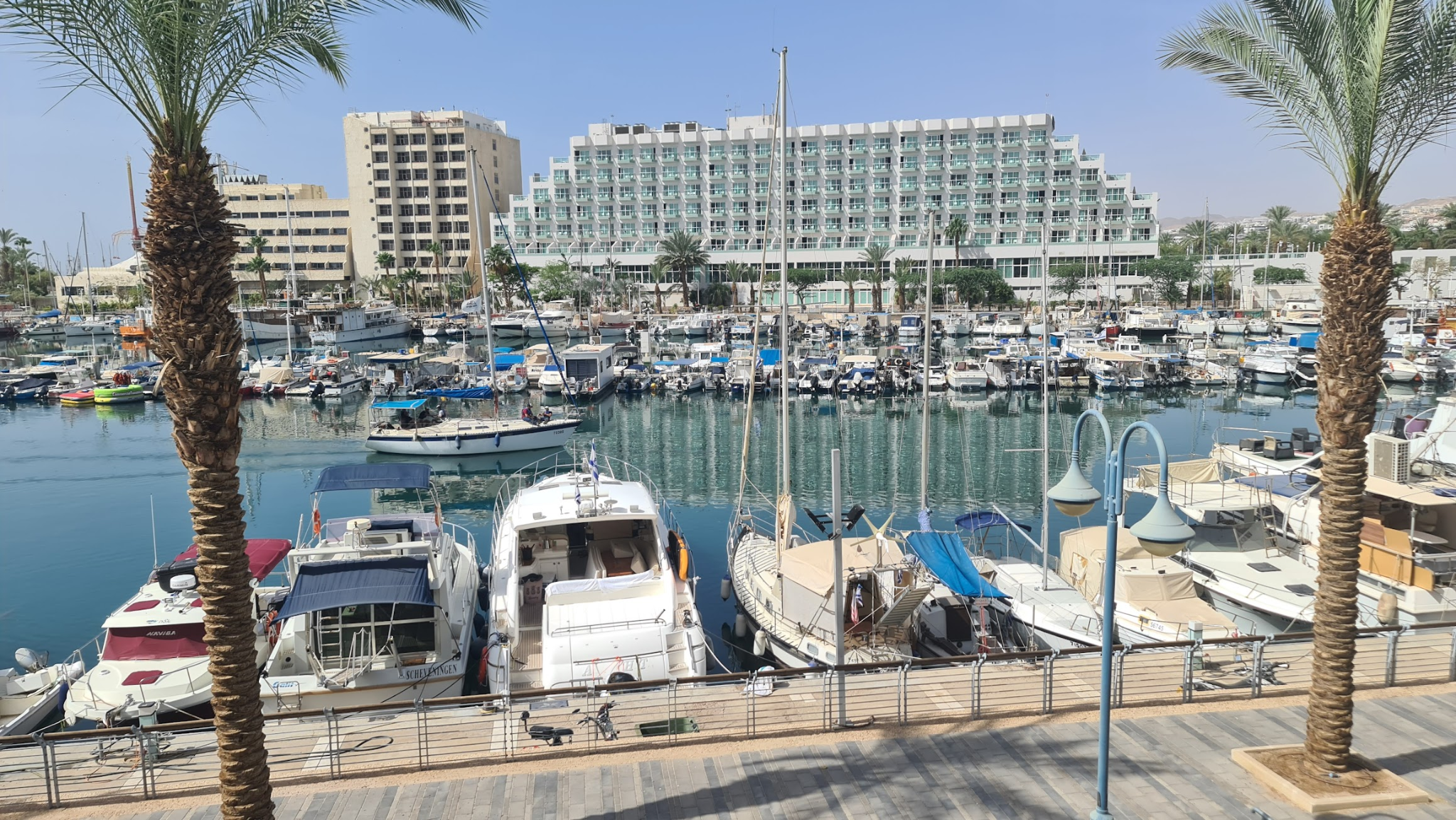 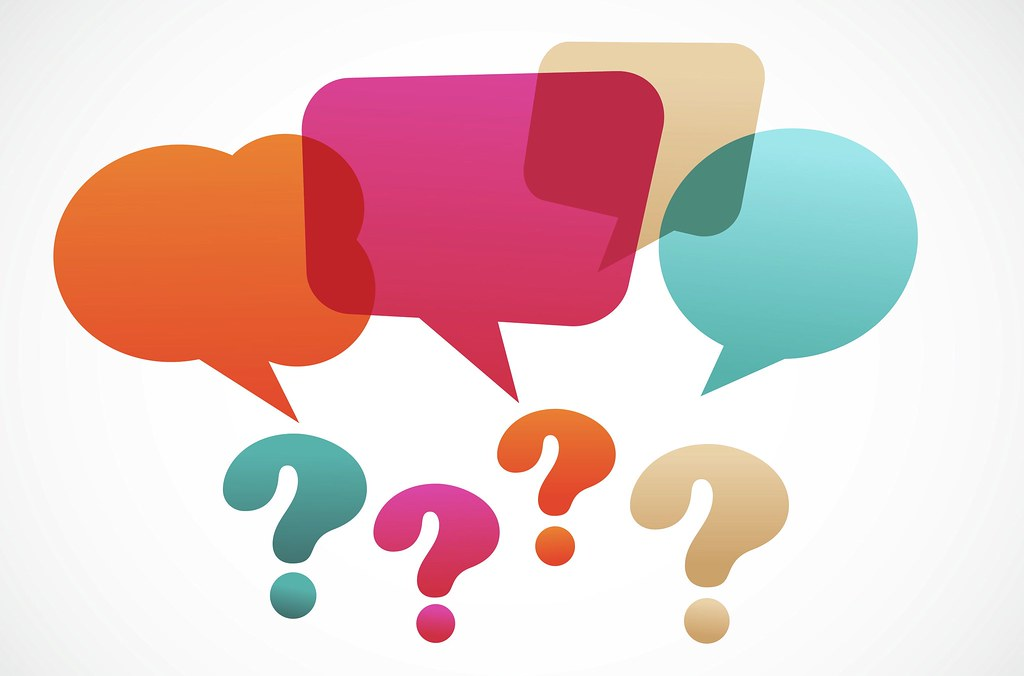 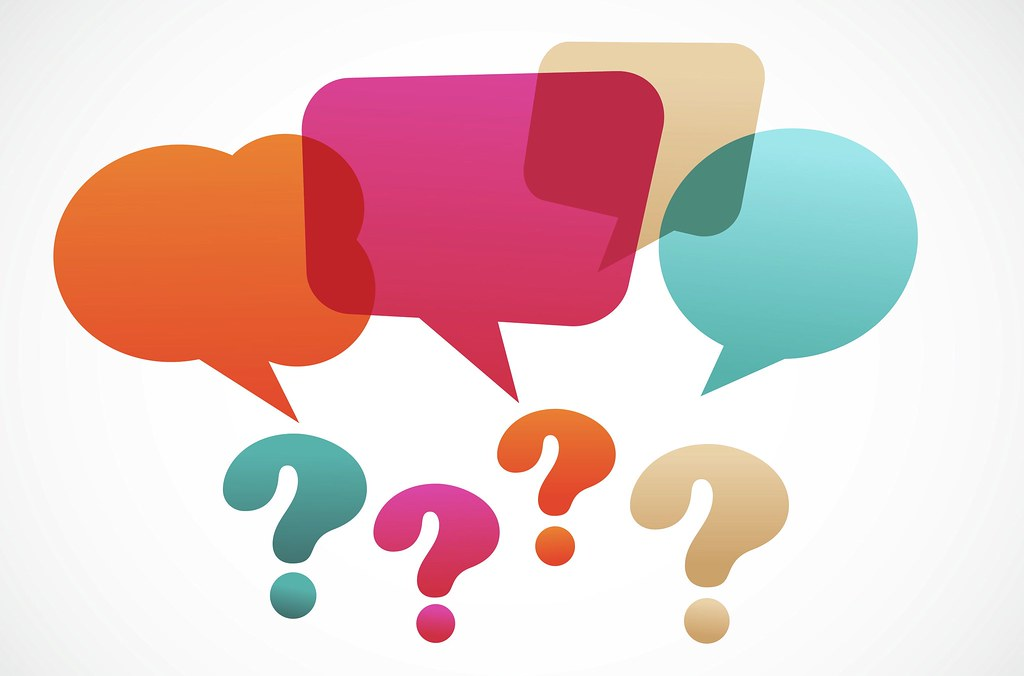 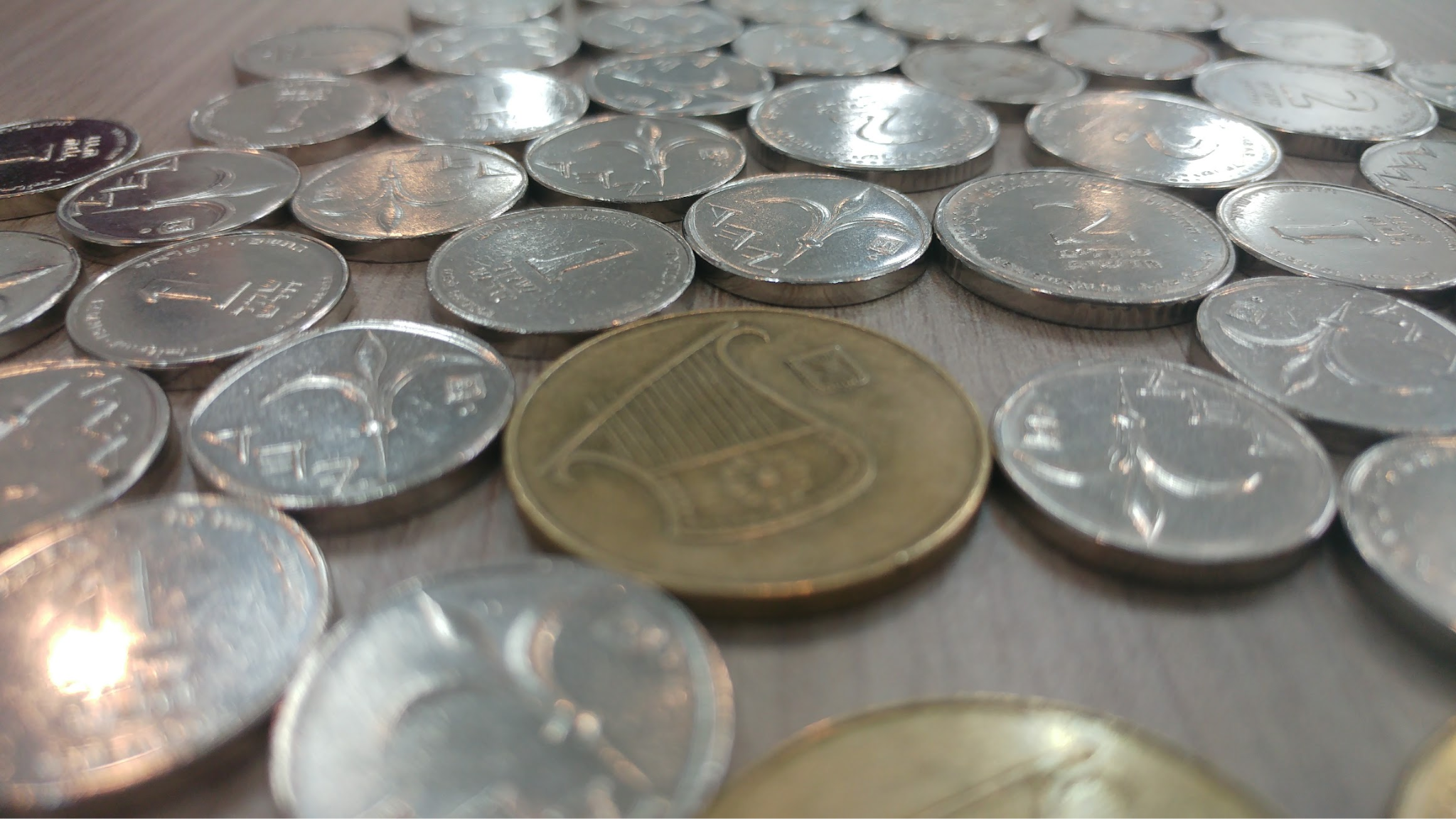 ייעול באמצעות טכנולוגיה
שיפור תשתיות, והרחבת רציפים
הפרטה ועידוד תחרותיות
רפורמת(תיקונים ושינויים)נמלי היםבישראל
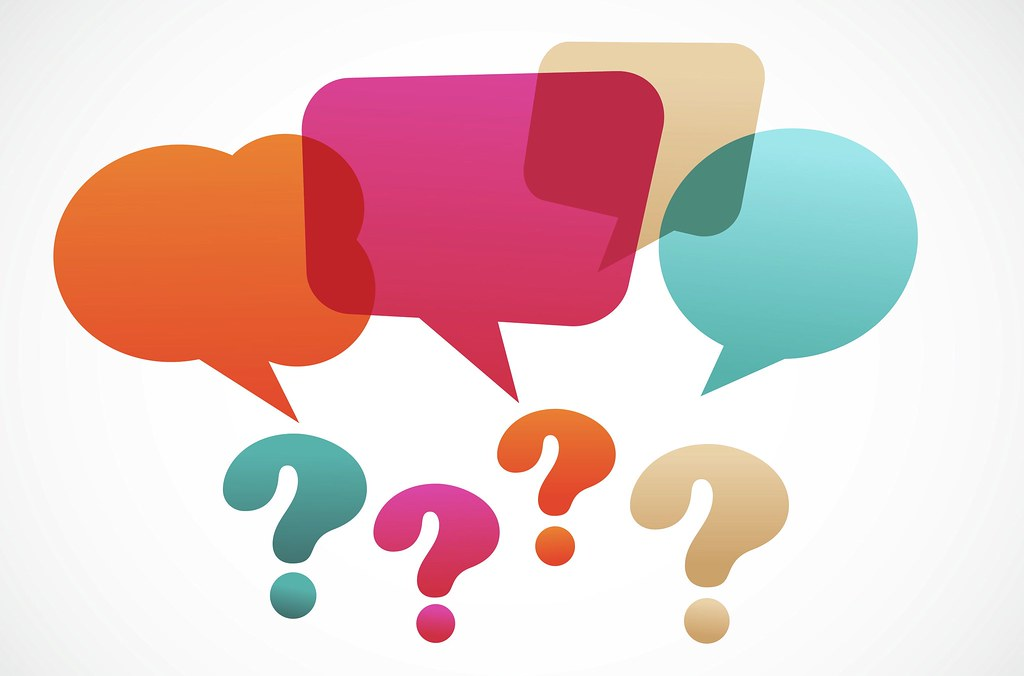 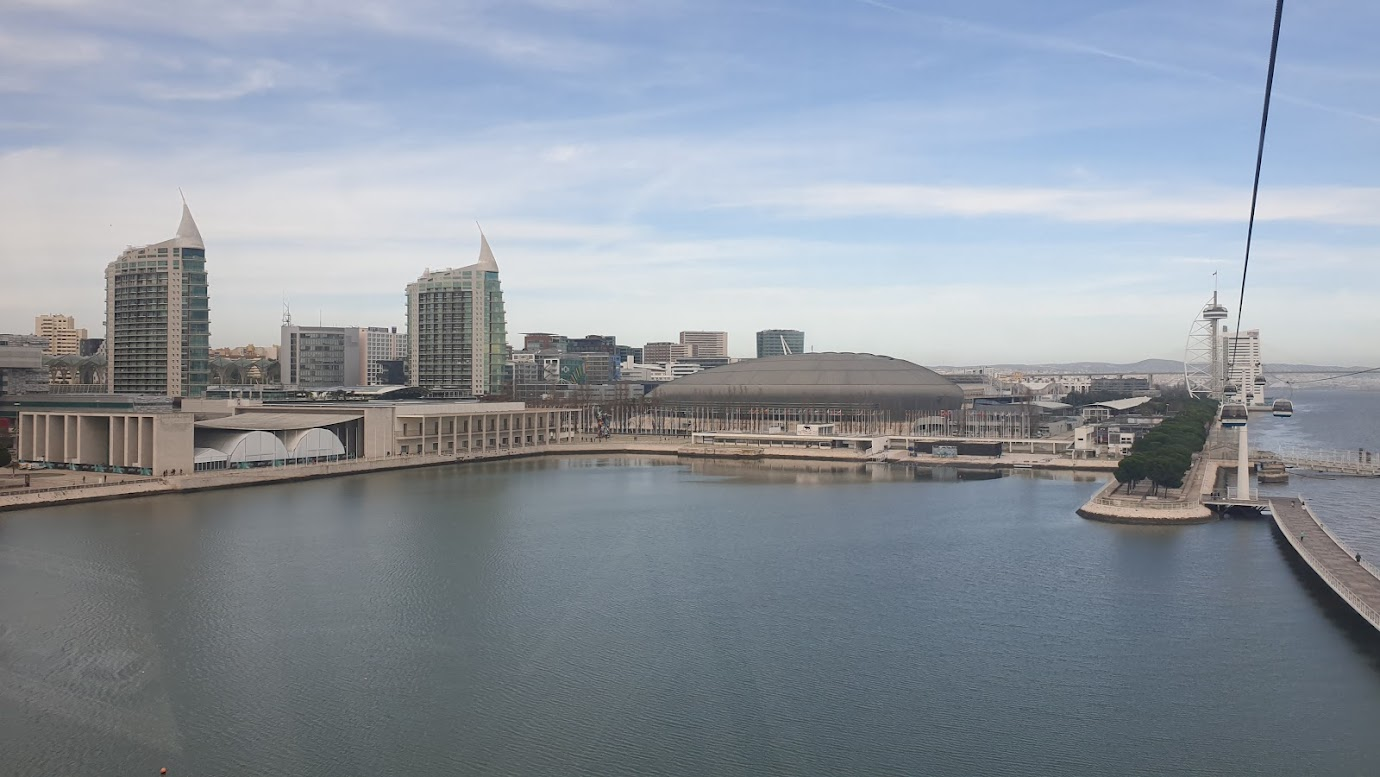 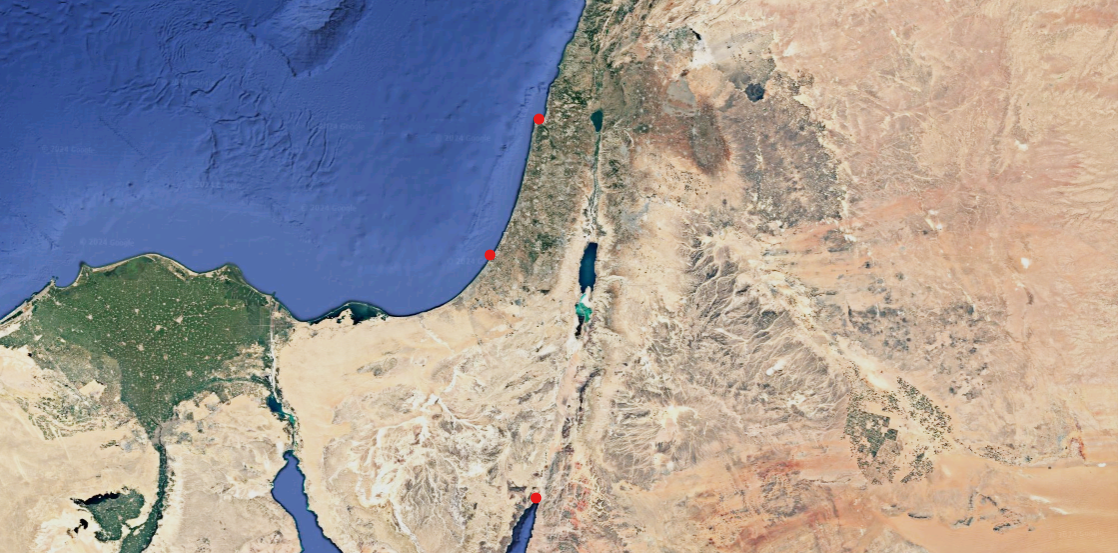 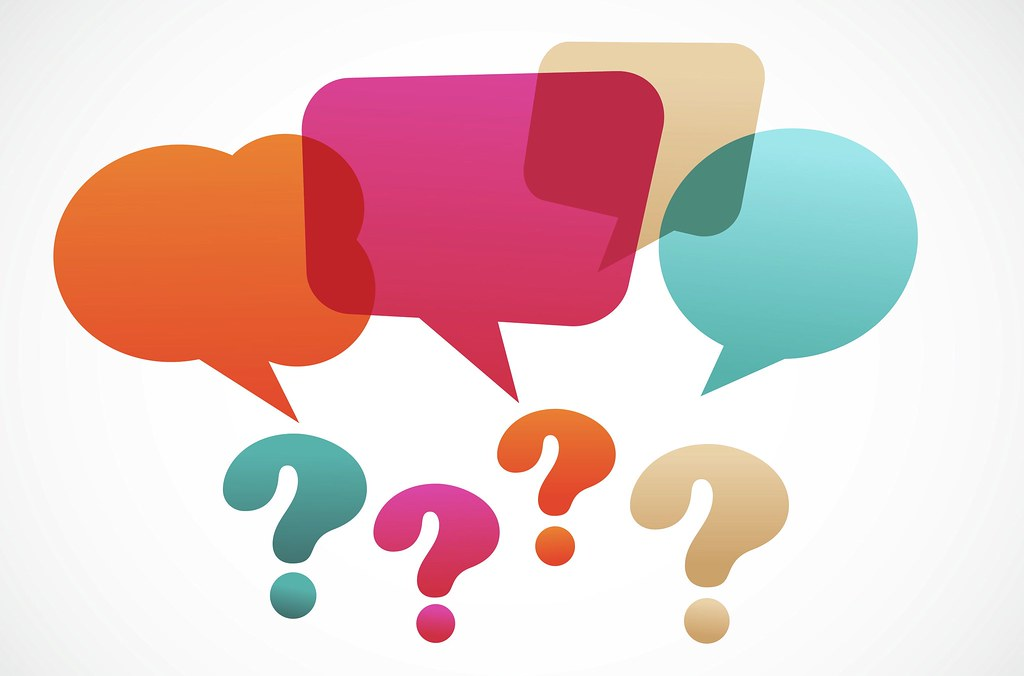 הפרטה הדרגתיתוהכנסת מפעילים בינלאומיים
הפרדה בין נמלי היםוהקמת חברות נמל עצמאיות
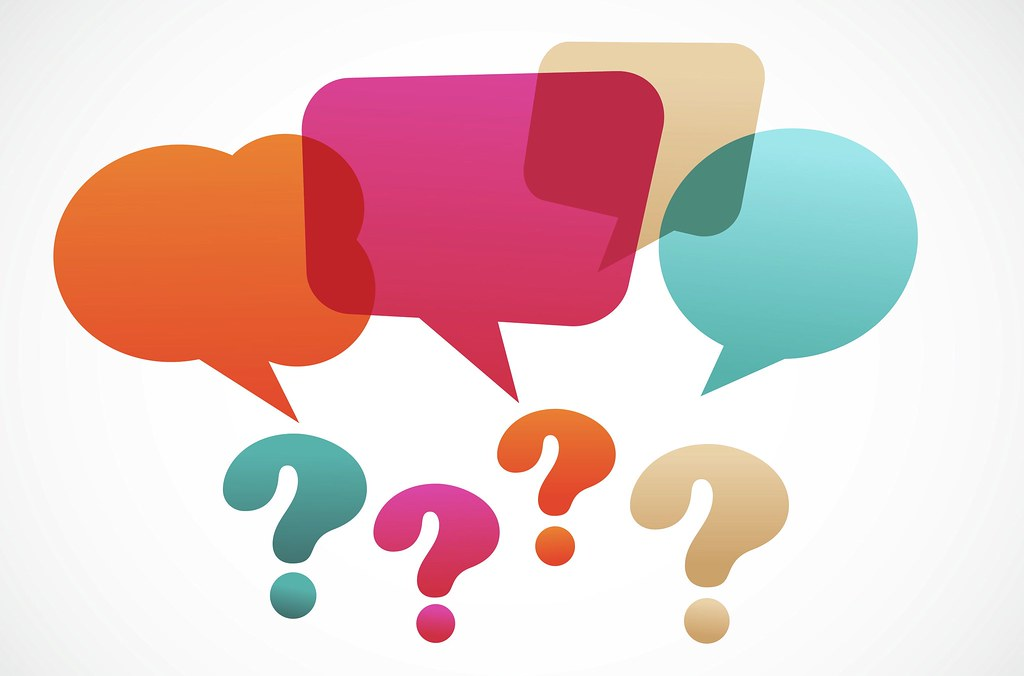 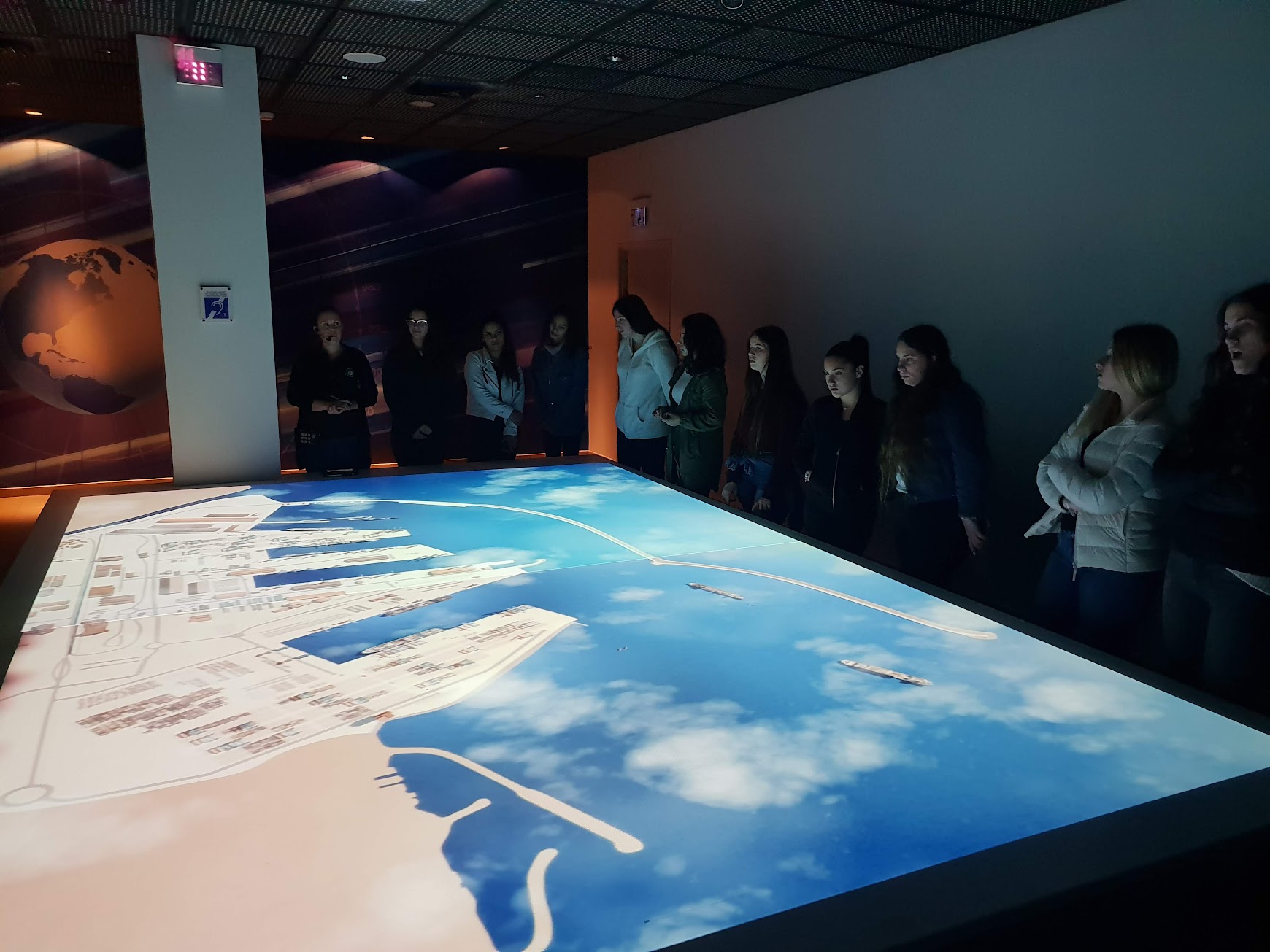 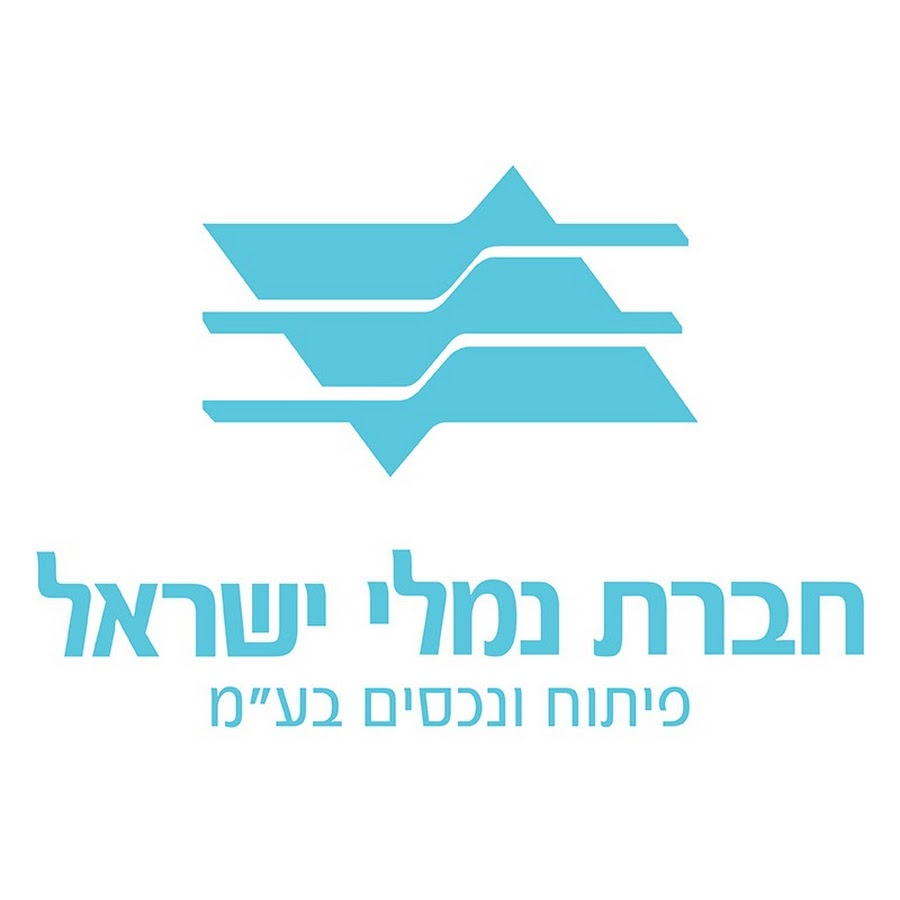 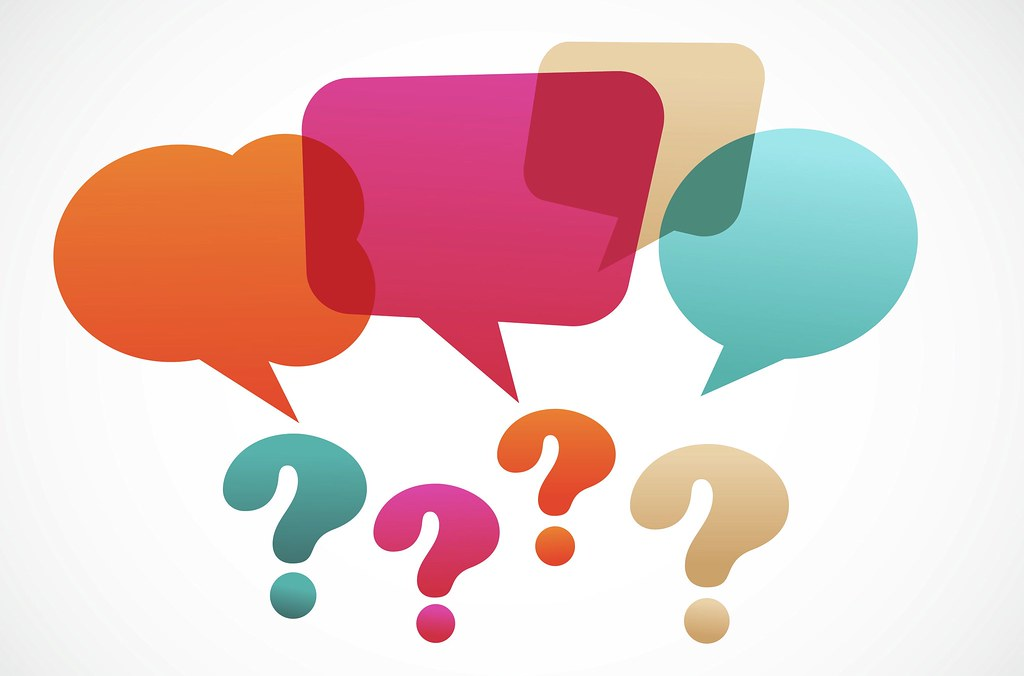 2024
עידוד פיתוח תשתיות חדשותבדגש הרחבה וייעול טכנולוגי
הקמת חברת נמלי ישראל הממשלתיתלפיקוח, ניהול מקרקעין, תכנון וקידום
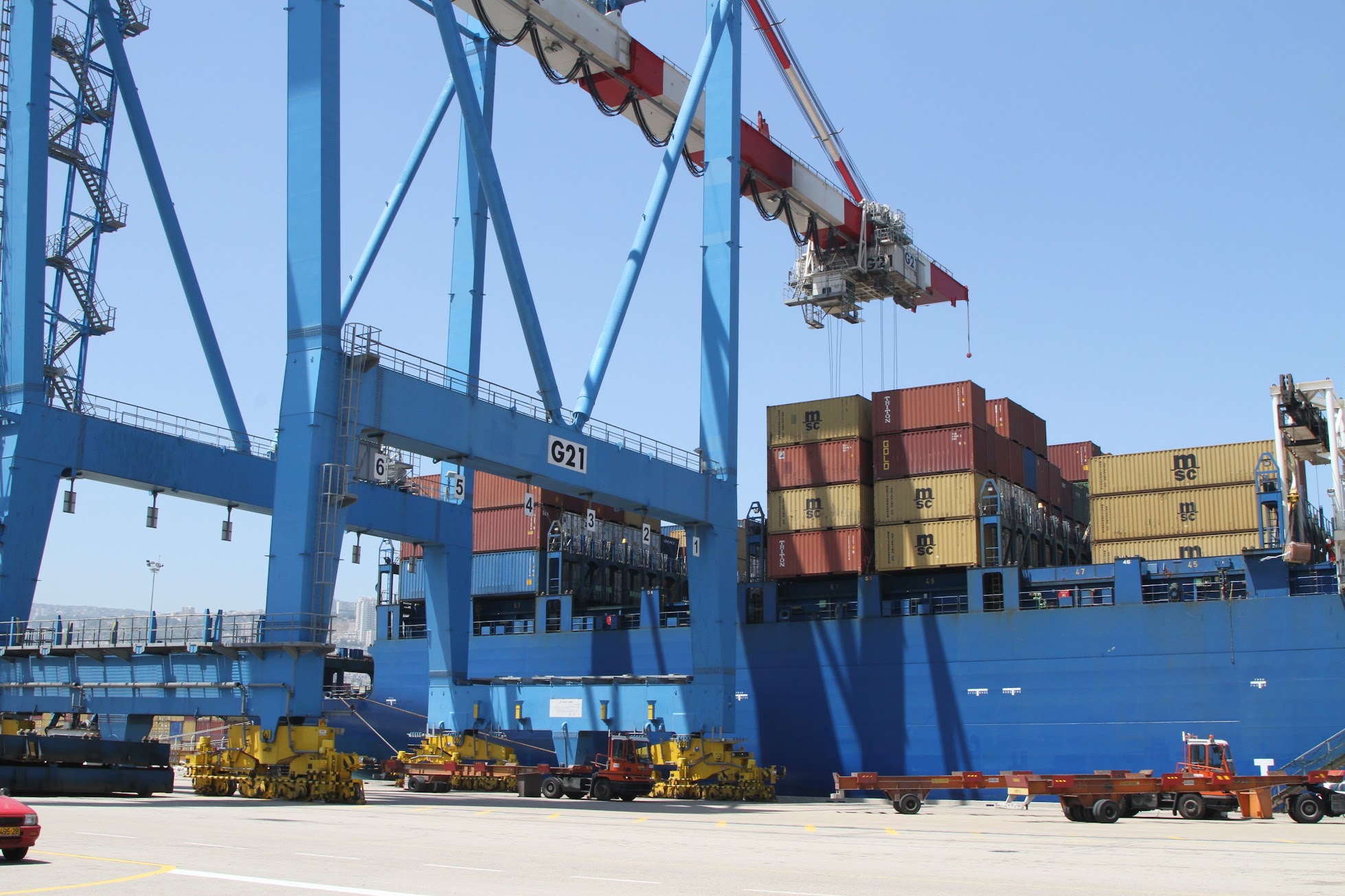 הסכמי סחר בינ"ל
תרומה משמעותית לכלכלת מדינת ישראל
הסכם השלום עם ירדן לסחר חוצה גבולות
קידום מעמדה של ישראל כמרכז סחר אזורי
שינוע סחורות אל ומהמזרח התיכון ולמדינות נוספות.(כולל יוזמת "מסילת השלום" - הסבר בשקף הבא)
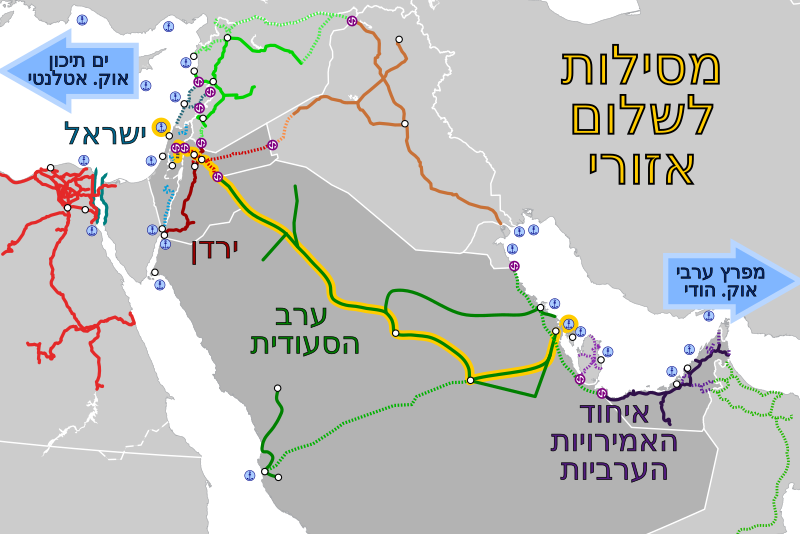 יוזמה לחיבור סעודיה ומדינות המפרץ הפרסי לנמל חיפה ומשם לאירופה וארה"ב באמצעות מסילות רכבת ואוניות כתחלופה לנתיב הסחר המקיף את חצי האי ערב או את יבשת אפריקה.
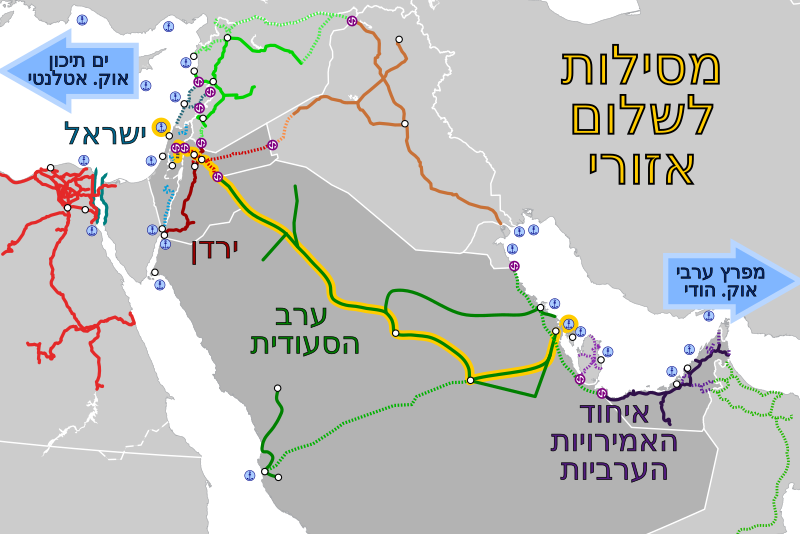 יוזמת "מסילת השלום"
2023
מקור: אתר ויקיפדיה
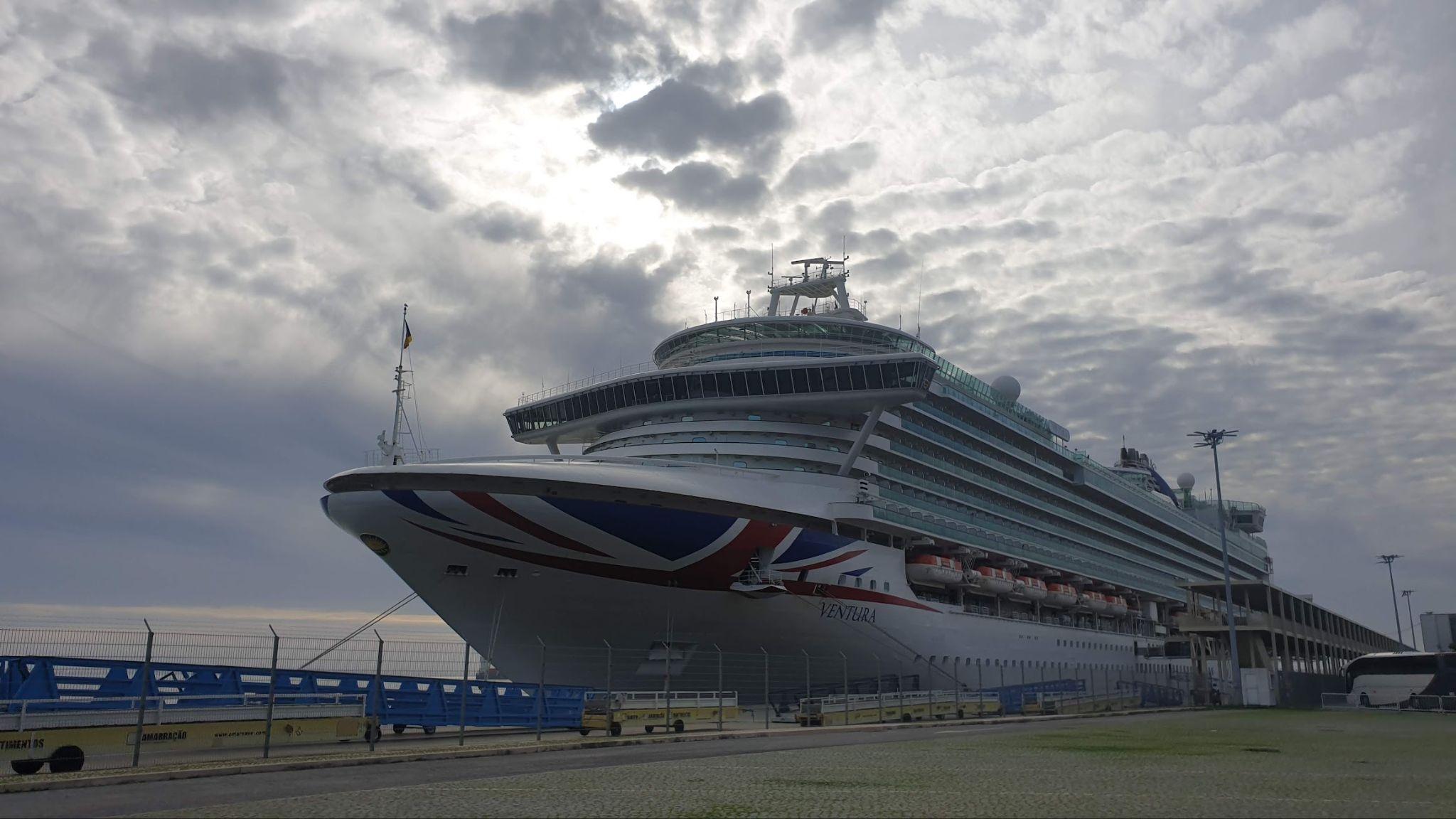 כיצד נתמודד עם התגברות העומס על נמלי הים של ישראל?הציעו הצעה והציגו טענה בעד ונגד
קישורים בנושא בחיפוש בגוגל
הצעות להתמודדות עם העומס על נמלי הים בישראל
היצע מוגבלביקוש גדל
שילוב תהליכיייעול טכנולוגי בנמלי הים
הסרת חסמים בירוקרטיים ועידוד הפרטה ותחרותיות
המשך יישום תהליכי פיתוח והרחבת רציפים בנמלי הים הקיימים
עידוד ופיתוח של נמלי הים קטנים לסחר בינ"ל
ההצעה
מייעל את תהליכי העבודה ומפחית טעויות אנוש.
מגביר את קצב הפריקה והטעינה, מה שמקטין את זמני השהייה בנמלים.
משפר את היעילות, השירותים והחדשנות באמצעות תחרות בשוק.
מקצר תהליכים עסקיים ומפחית עומסים.
מגדיל את קיבולת הטעינה והפריקה.
מנצל את התשתיות הקיימות תוך שמירה על מיקום מרכזי.
מפזר את עומסי הסחורות ויוצר תחרות בריאה בין נמלים.
תורם לפיתוח כלכלי של אזורים מחוץ למרכזי הארץ.
טיעוניםבעד
דורש השקעה כספית משמעותית בציוד ובהכשרת כוח אדם.
תלות בטכנולוגיה עלולה להוביל לשיבושים במקרה של תקלות טכניות.
הפרטה עלולה להוביל לעלייה בעלויות לצרכנים ולתלות בגורמים פרטיים.
עלול לפגוע בעובדים קיימים ובתנאי העסקתם.
אין מספיק מקום לפיתוח והרחבה לאור ניצול מקסימלי של השטח
עלול להחמיר בעיות סביבתיות
נמלים קטנים אינם מותאמים לעומסי סחר כבדים, ודורשים השקעות גדולות.
עלול להשפיע באופן שלילי על הסביבה
טיעוניםנגד
חזרה
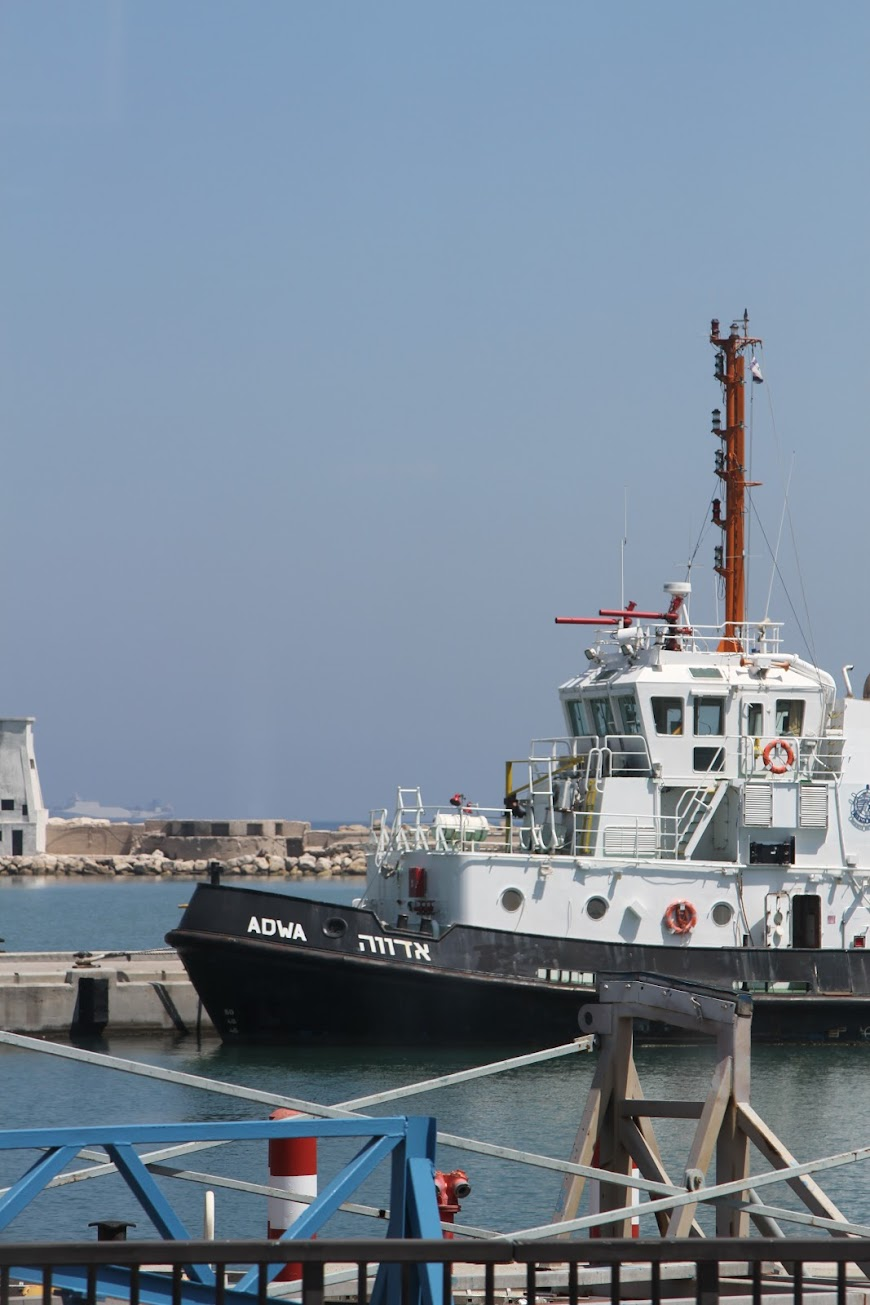 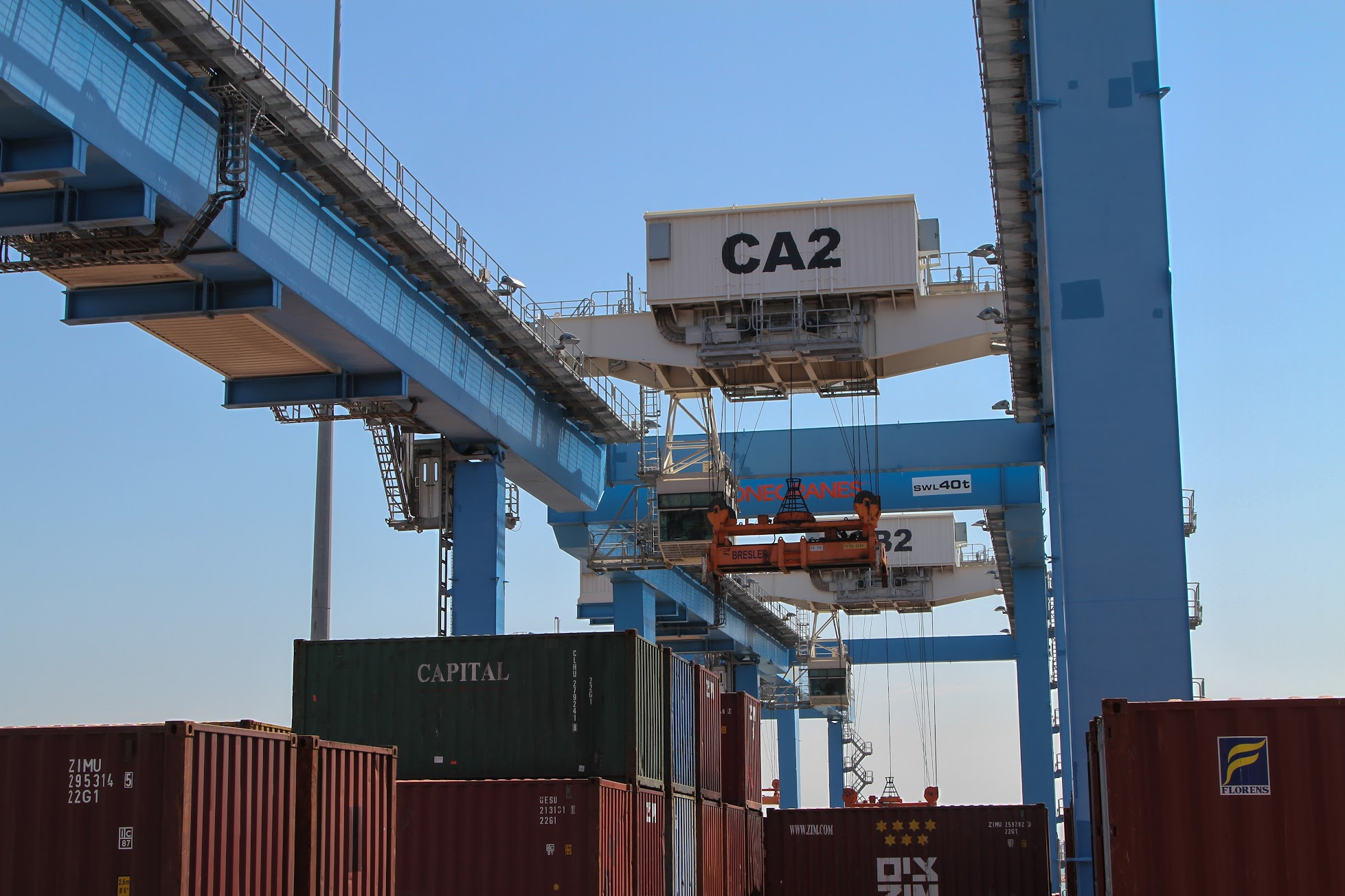 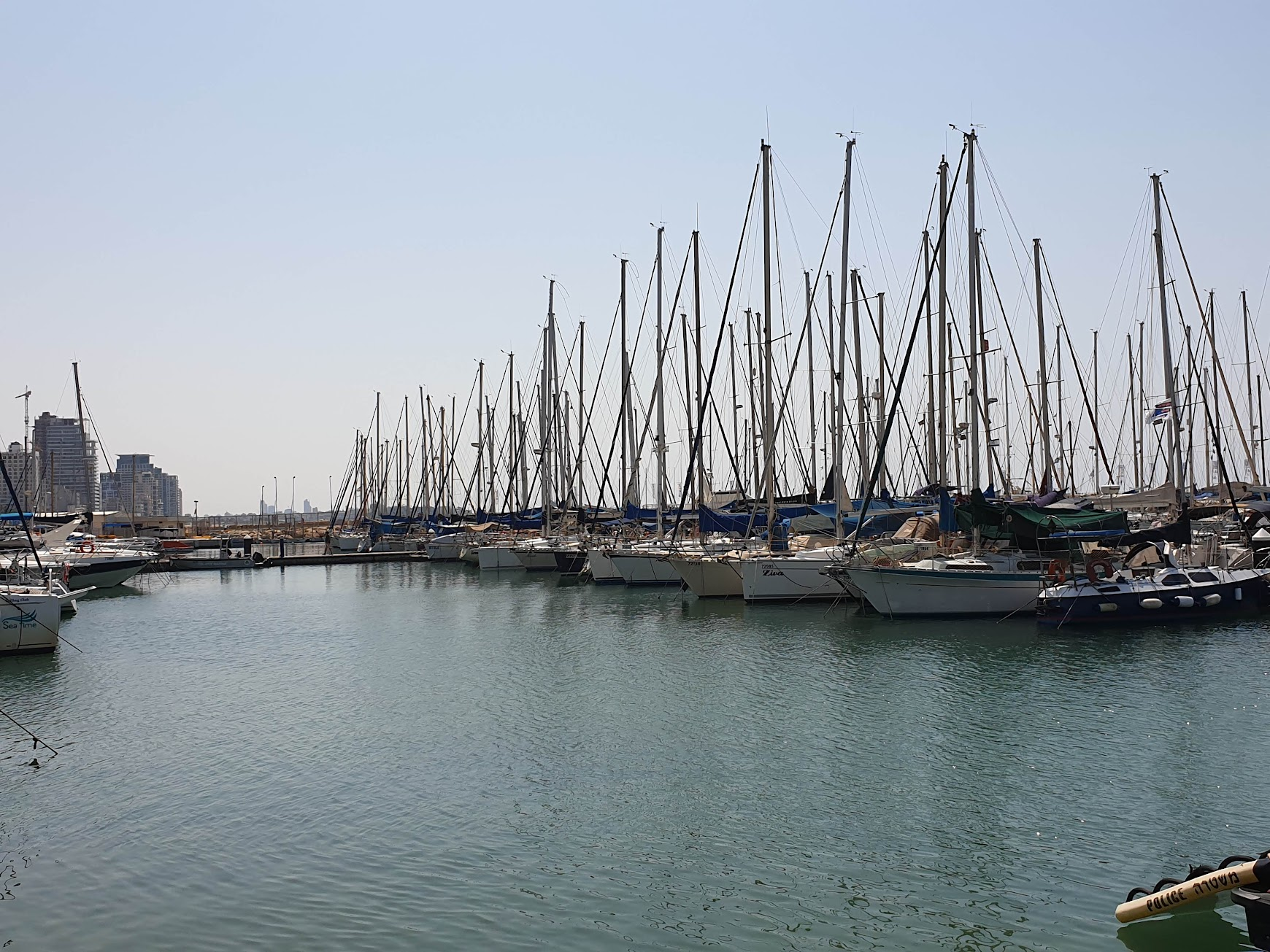 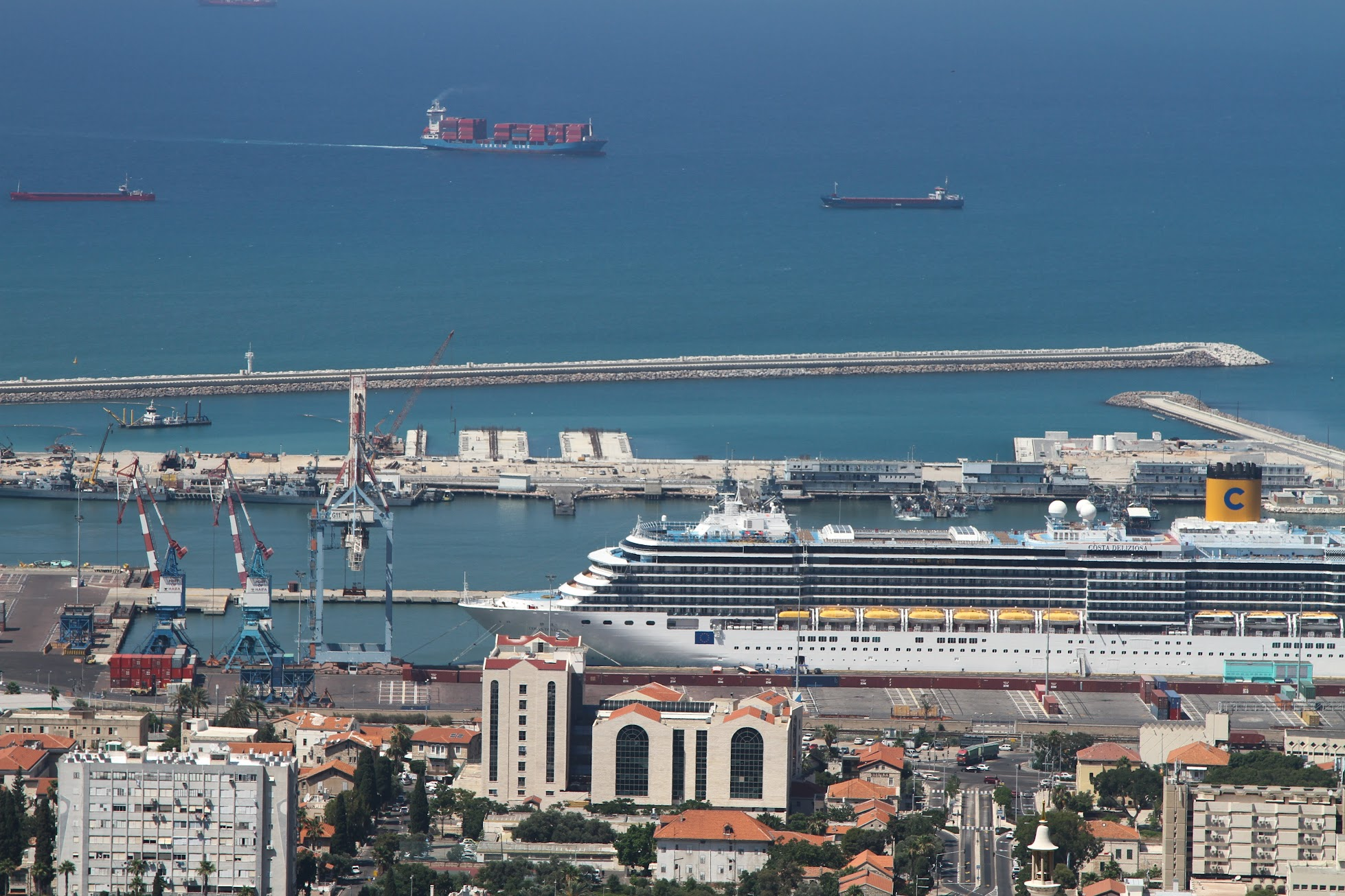 מגמות ונתונים
נפח הסחר                הגדול                  המתקדם                תיירות                   סביבה                  תעסוקה               שאטלים
נמלי הים בישראלמייצרים 10%מפליטות גזי החממה בישראל
כ-99%מהסחר של מדינת ישראל מבוצע דרך נמלי הים
800 בחיפה
1,300 באשדוד
100 באילתסה"כ 2,200 עובדים ישיריםלא כולל מעגלי תעסוקה
משרד התחבורה בוחן הקמת מערך שאטלים ימייםלאורך חופי ישראל
נמל המפרץהינו הנמל האטומטי מהמתקדמים בעולם
נמל אשדוד3,400 דונםומטפל ב-40%מסך המטענים
מנמלי חיפה ואשדוד יוצאים או עוברים הקרוזים התיירותיים
מלחמת חרבות ברזל השפיעה מאוד על אופי הפעילות בנמלי ישראל ובמיוחד על נמל אילת שפעילותו כמעט הושבתה לחלוטין
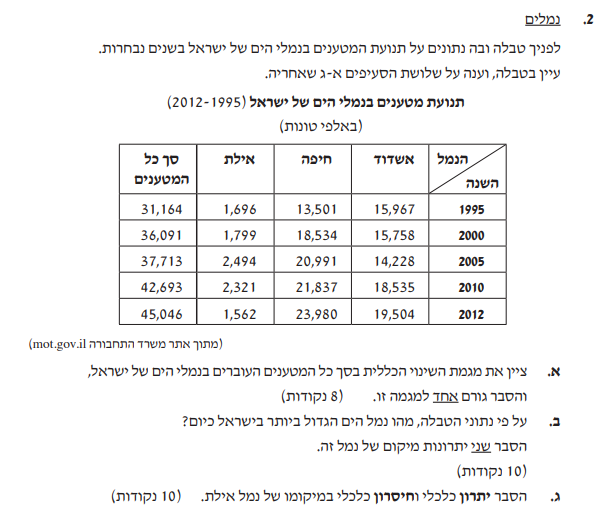 דוגמהלשאלת בגרות
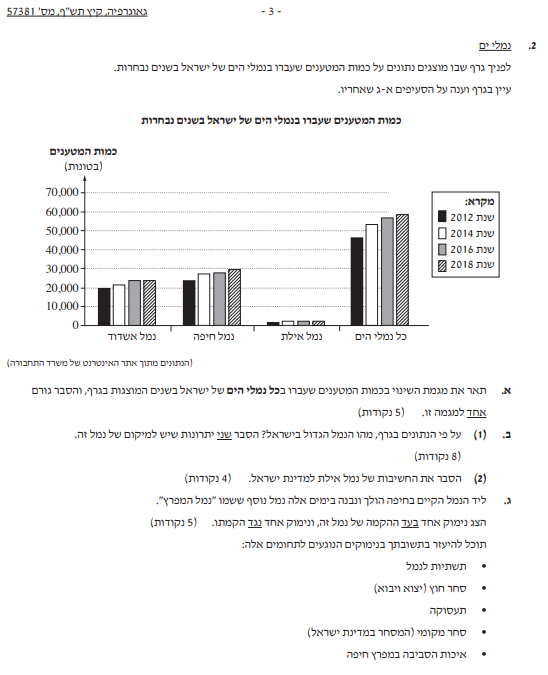 דוגמהלשאלת בגרות
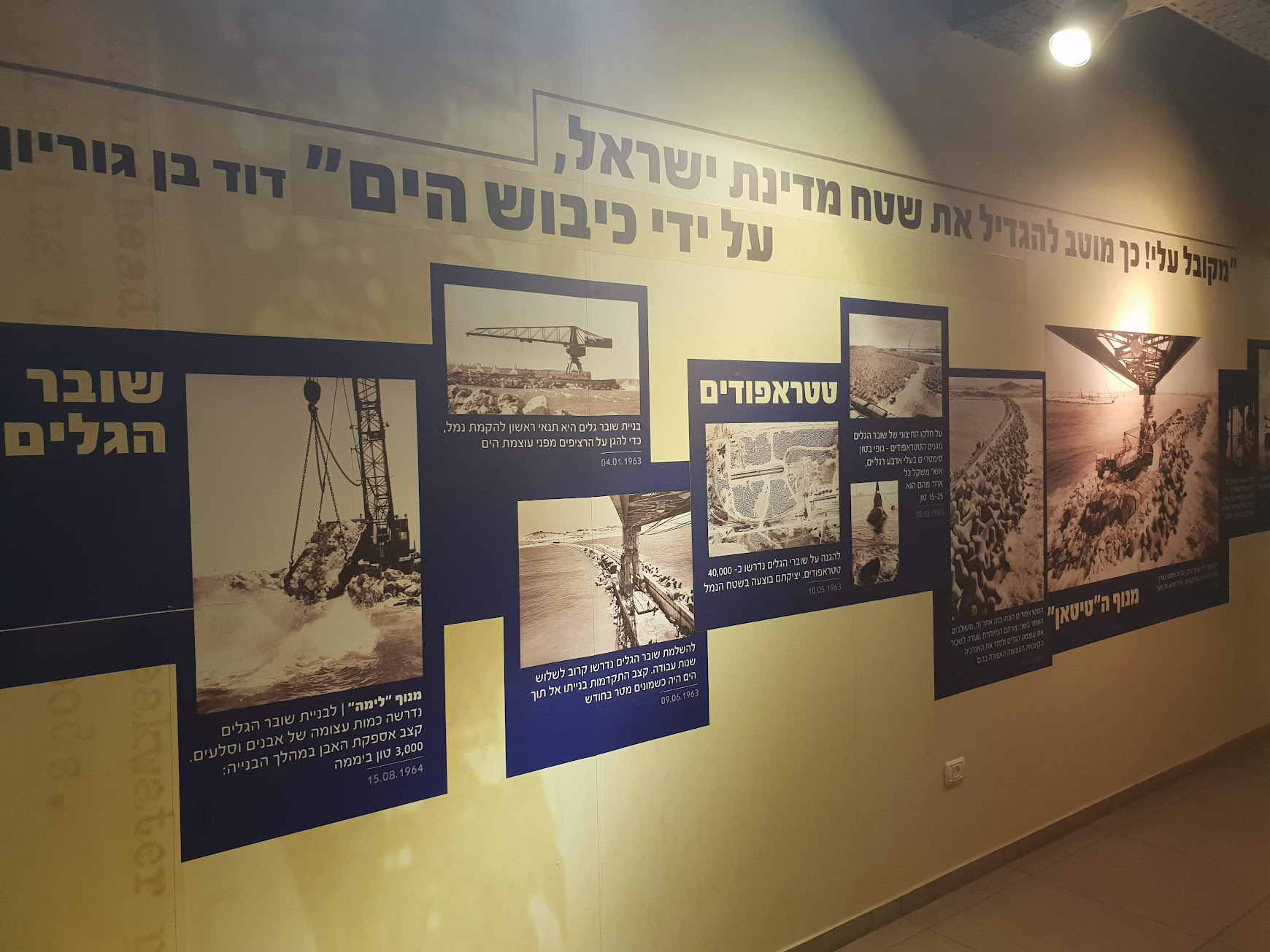 התחבורההימיתבישראל
קישור לקובץ מלווה שיעור
חזרה
קישור לקובץ סיכום הנושא
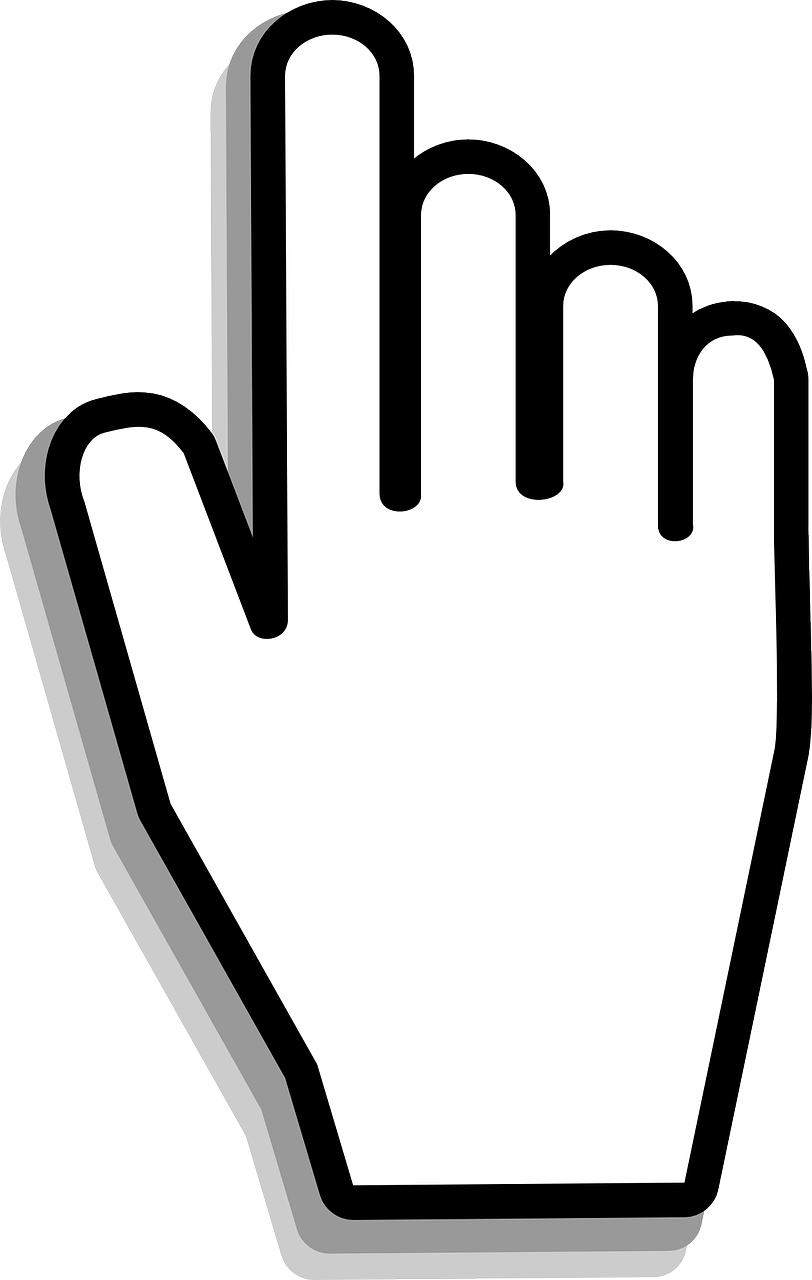 צילום: נדב שמגר